MICE Spectrometer Solenoid Design and Assembly
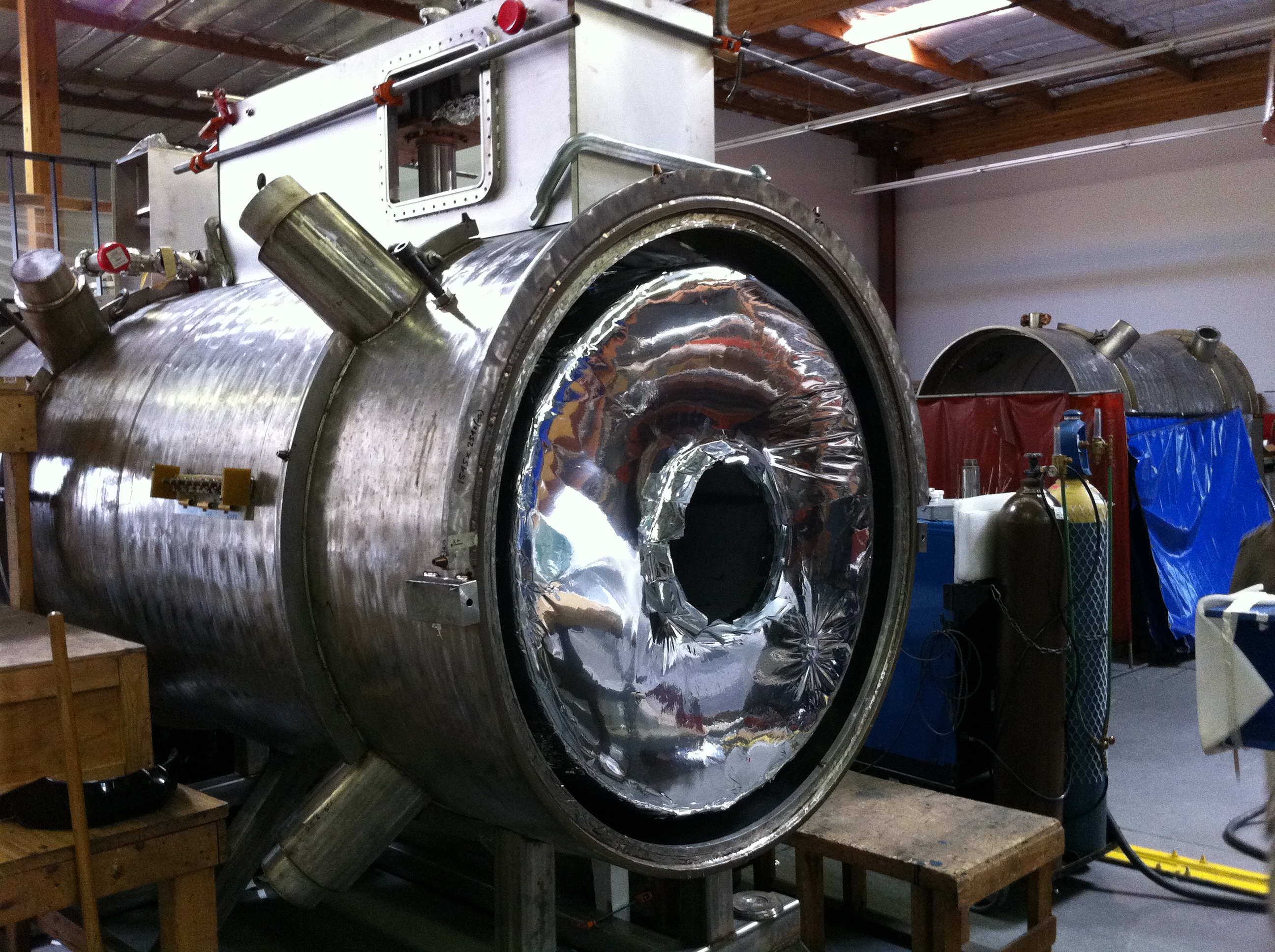 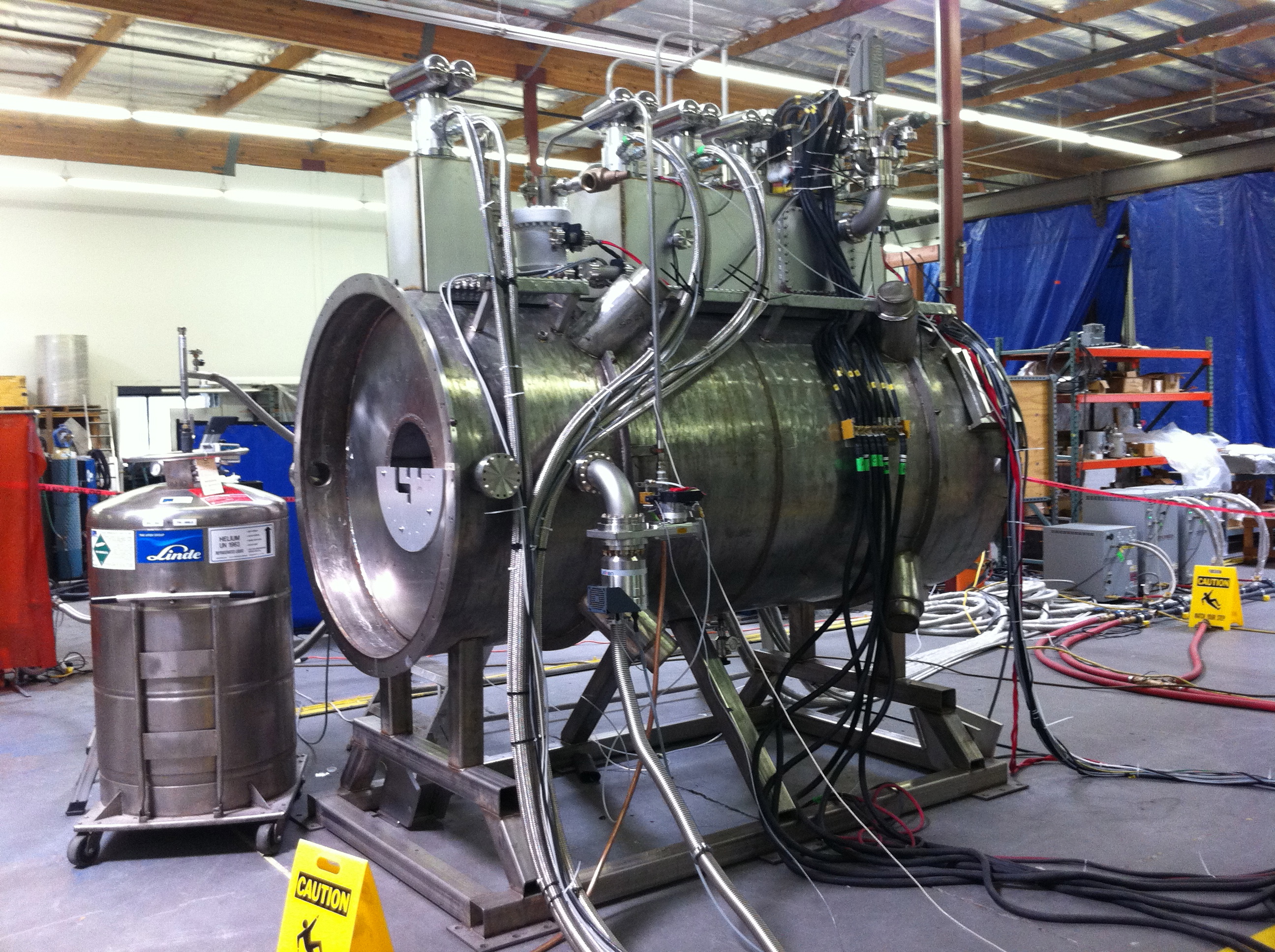 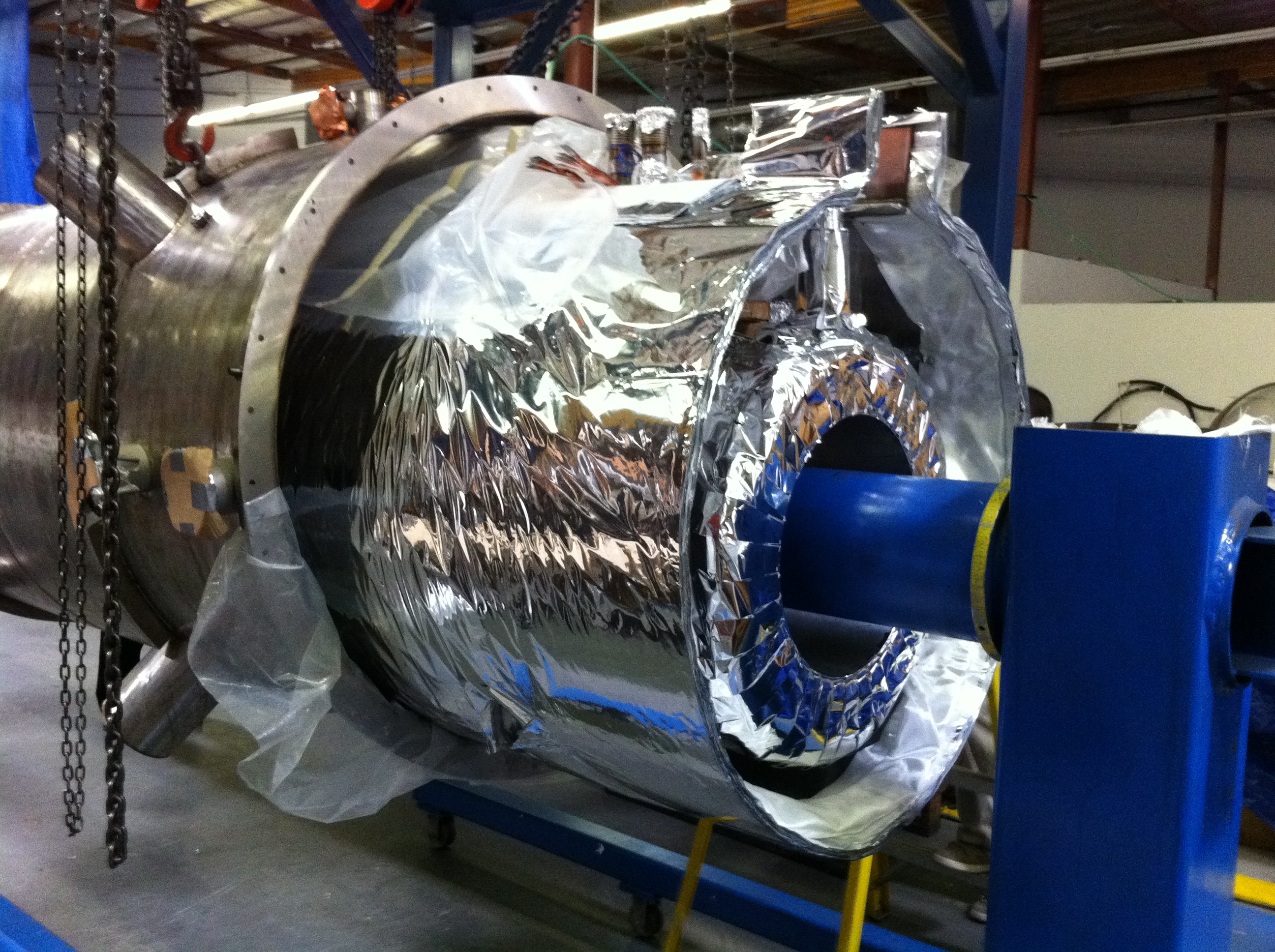 MICE Spectrometer Solenoids Magnets Review   ---   October 26, 2015   ---   Steve Virostek
1
Magnet Design Features
5 coils on a single mandrel
200L LHe volume in cold mass
5 ea 2-stage cryocoolers for recondensing helium vapor and cooling the shield 
Vapor and return LHe pass thru the same cooler tubes at the top of the cold mass
8 ea HTS leads feed the 5 coils
60K thermal shield made from series 1100 Al
MICE Spectrometer Solenoids Magnets Review   ---   October 26, 2015   ---   Steve Virostek
2
Internal Design Details
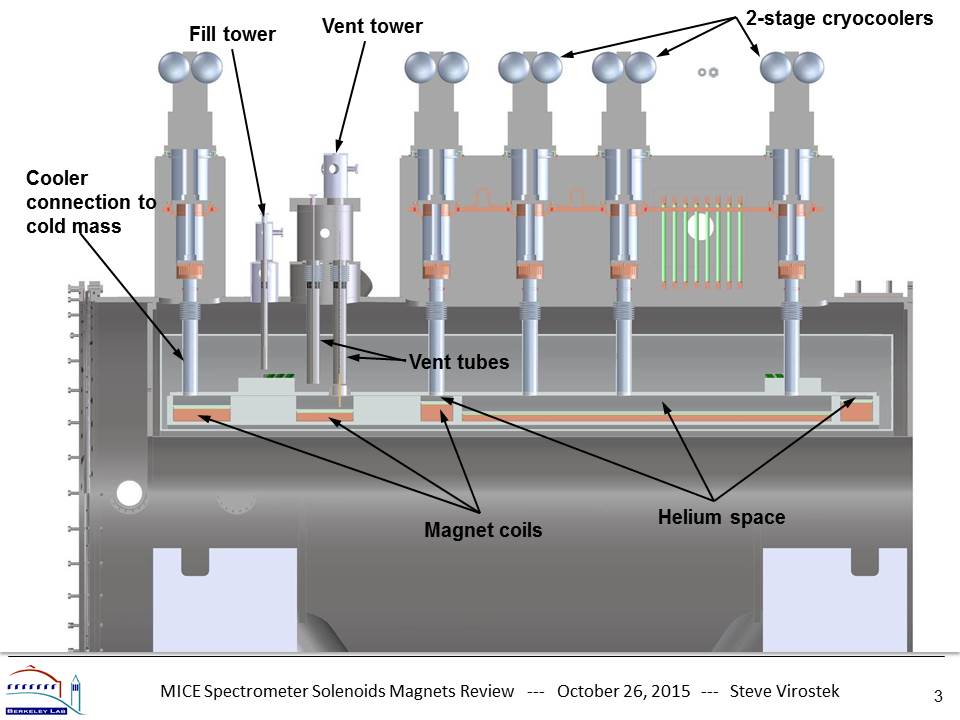 MICE Spectrometer Solenoids Magnets Review   ---   October 26, 2015   ---   Steve Virostek
3
Internal Design Details
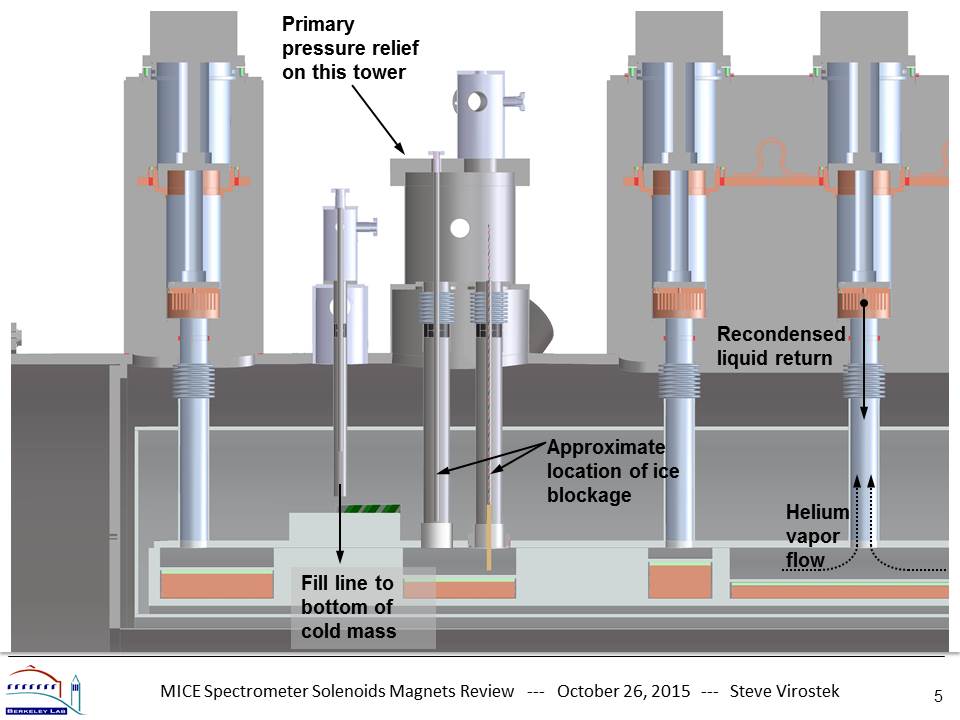 MICE Spectrometer Solenoids Magnets Review   ---   October 26, 2015   ---   Steve Virostek
4
Coil Winding Mandrel
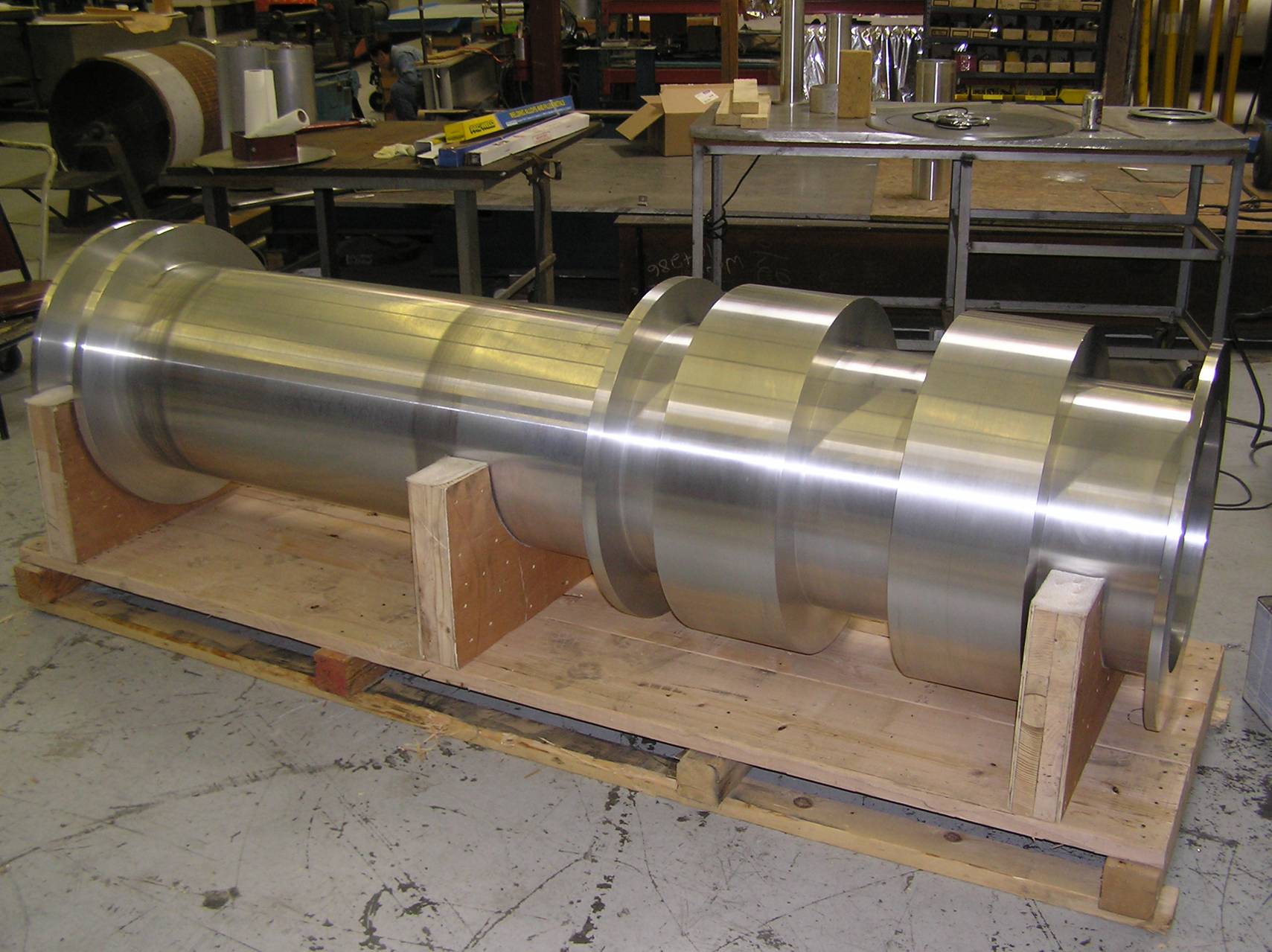 - 6061-T6 aluminum mandrel
- Forged tube, machined profile
MICE Spectrometer Solenoids Magnets Review   ---   October 26, 2015   ---   Steve Virostek
5
Coil Winding
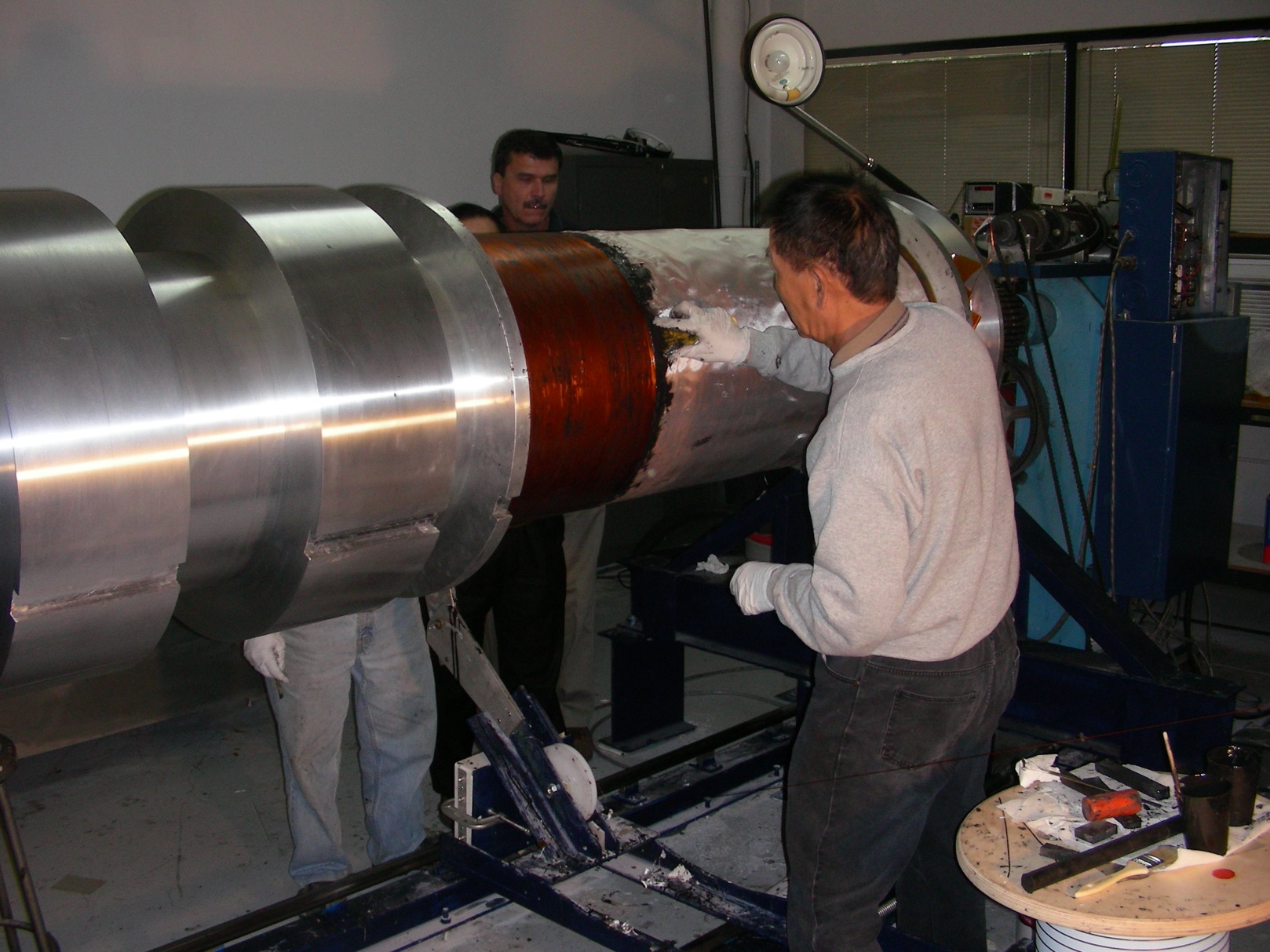 - Stycast epoxy wet coil winding
- Fiberglass cloth between layers
MICE Spectrometer Solenoids Magnets Review   ---   October 26, 2015   ---   Steve Virostek
6
Completed Coil Windings
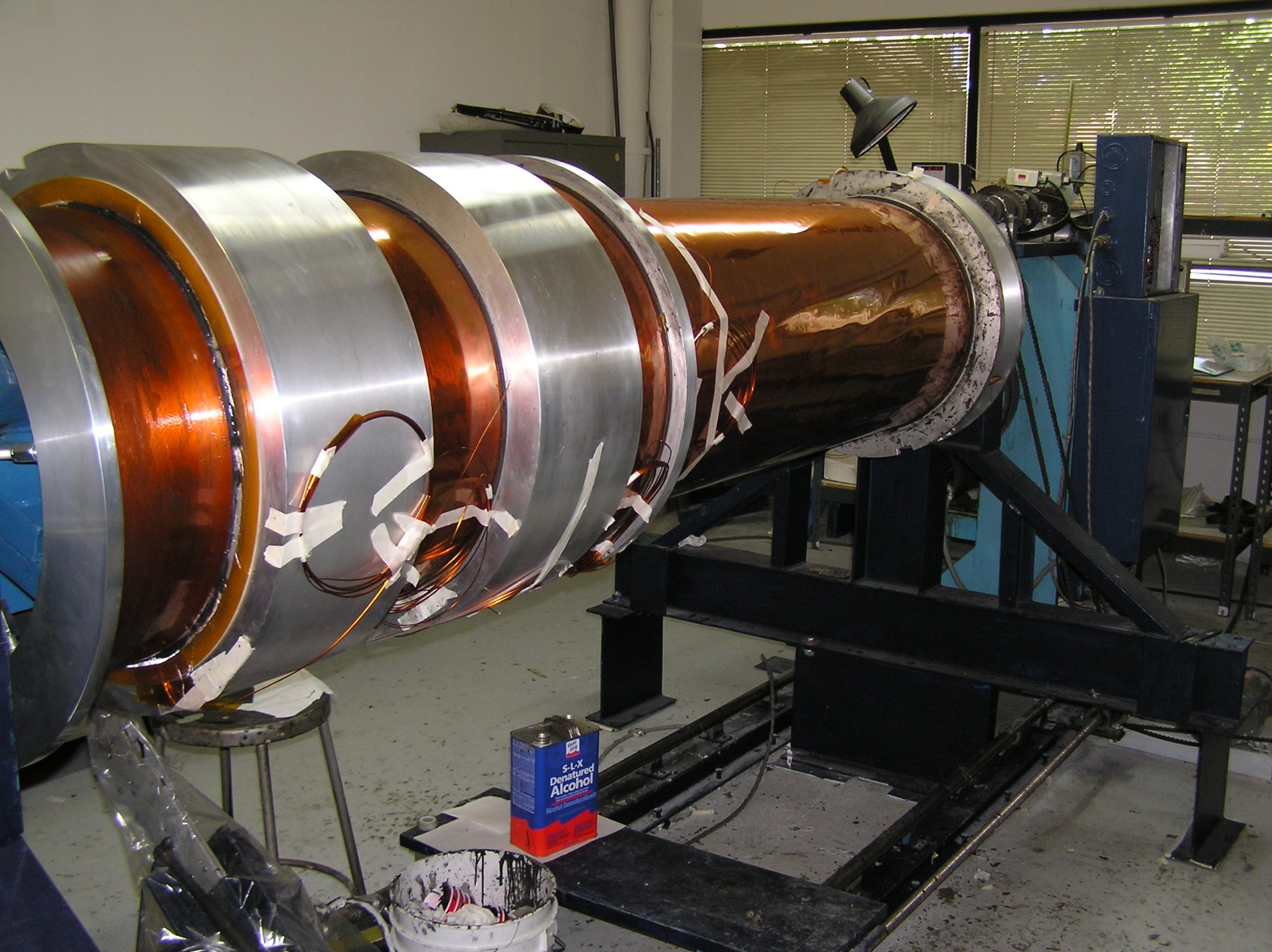 - 1.65 mm x 1.0 mm superconductor
- 222 Nb-Ti filaments, ~4:1 Cu/SC ratio
MICE Spectrometer Solenoids Magnets Review   ---   October 26, 2015   ---   Steve Virostek
7
Banding and Axial Reinforcement
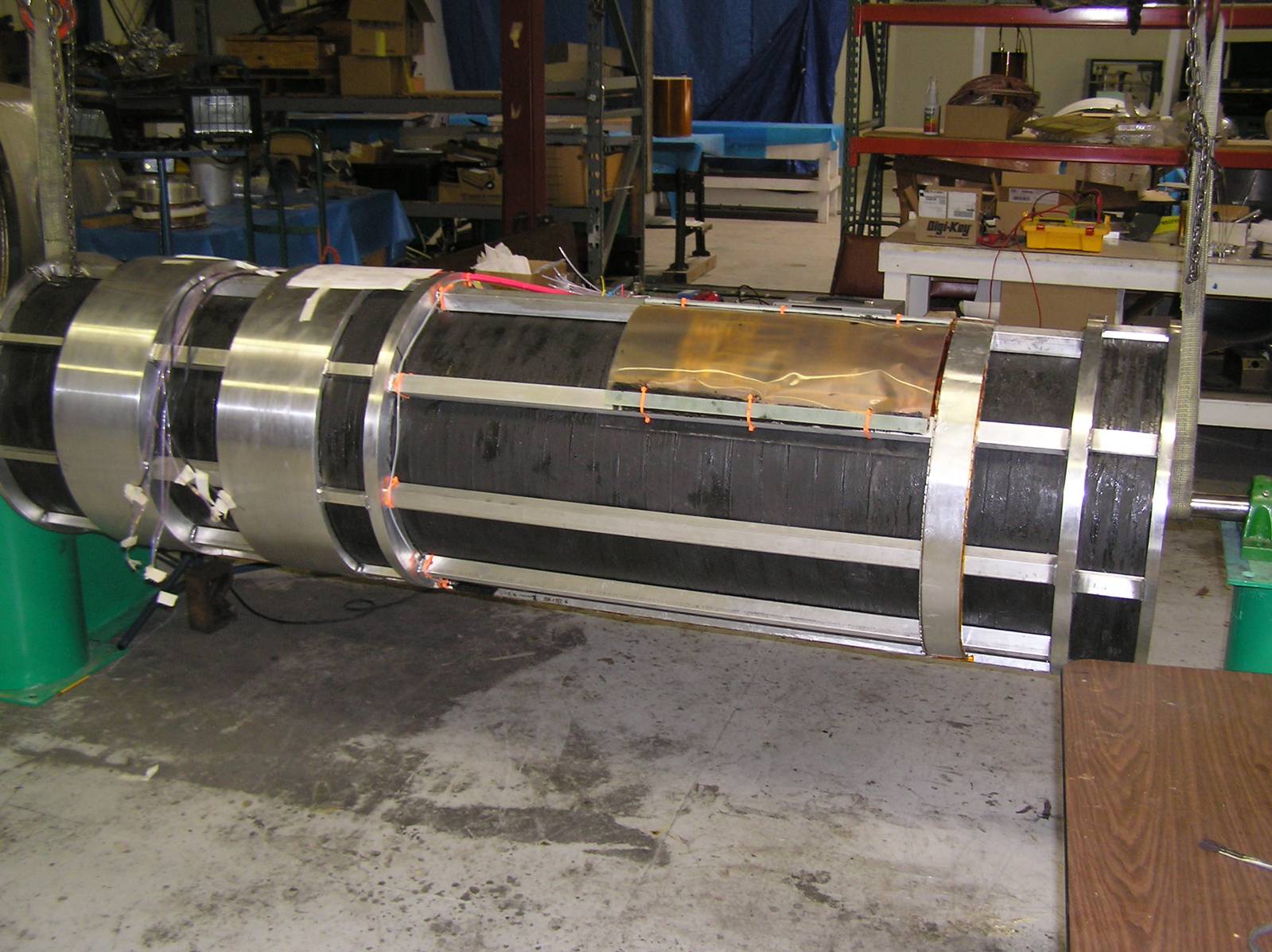 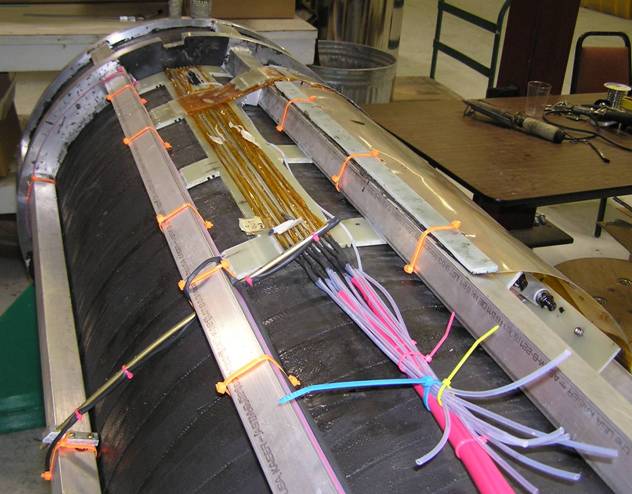 - Wound aluminum banding w/Stycast
- Welded aluminum axial stiffeners
MICE Spectrometer Solenoids Magnets Review   ---   October 26, 2015   ---   Steve Virostek
8
Completed Cold Mass
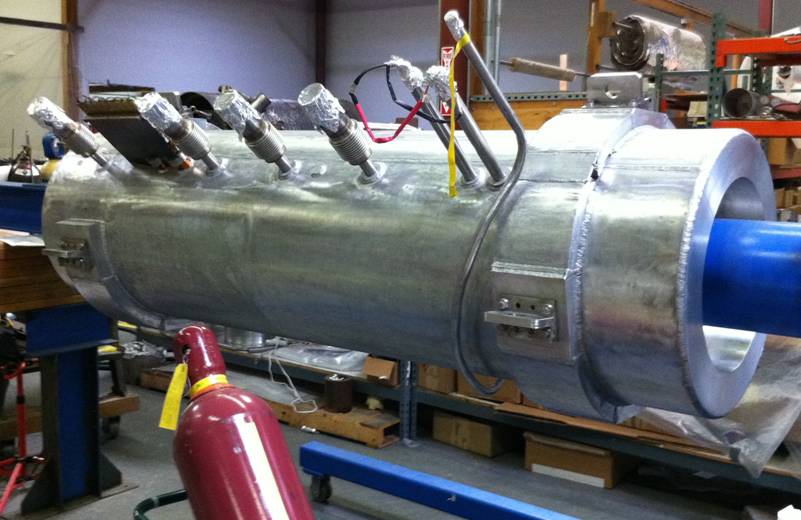 - Welded aluminum clamshell type cover
- ~200 liter cold mass interior volume
MICE Spectrometer Solenoids Magnets Review   ---   October 26, 2015   ---   Steve Virostek
9
Vacuum Side Coil Leads
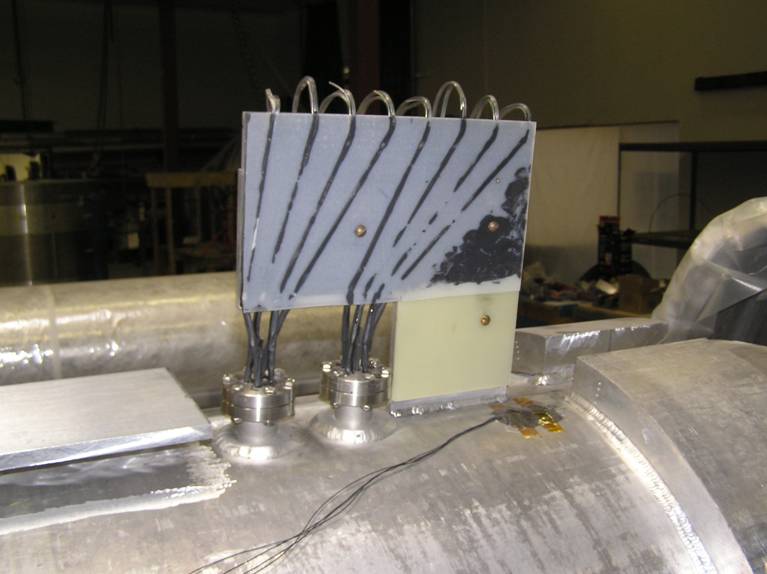 - LTS leads heat sinked to cold mass body
- Commercial ceramic feedthroughs
MICE Spectrometer Solenoids Magnets Review   ---   October 26, 2015   ---   Steve Virostek
10
Cold Mass MLI Spacers & Heaters
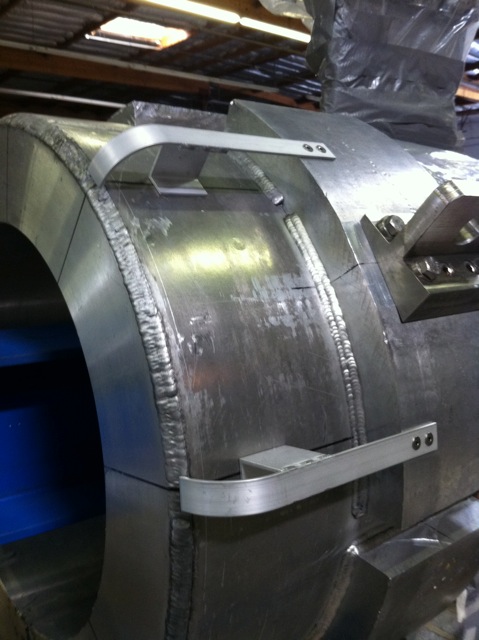 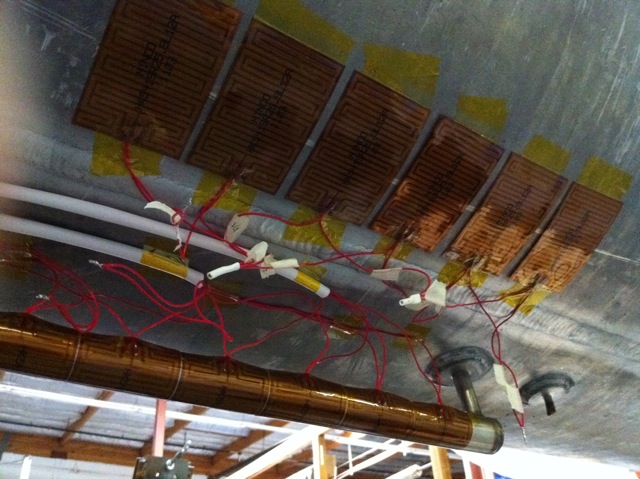 - Spacers help prevent thermal shorts
- Heaters provide pressure regulation
MICE Spectrometer Solenoids Magnets Review   ---   October 26, 2015   ---   Steve Virostek
11
MLI Wrapped Cold Mass
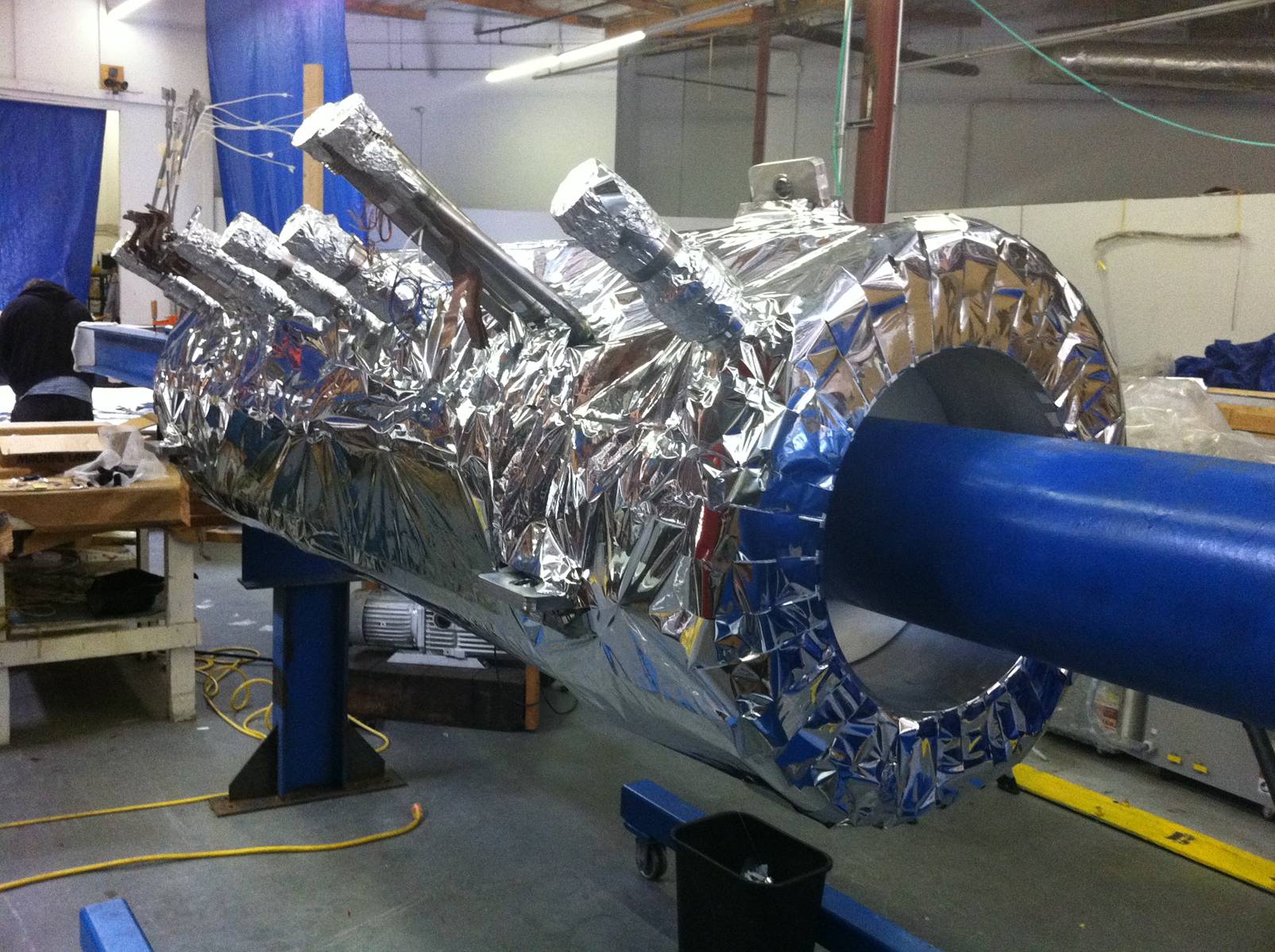 - ~32 layers of aluminized Mylar MLI
- Interleaved joints, Mylar tape
MICE Spectrometer Solenoids Magnets Review   ---   October 26, 2015   ---   Steve Virostek
12
Cold Mass End Wrap Detail
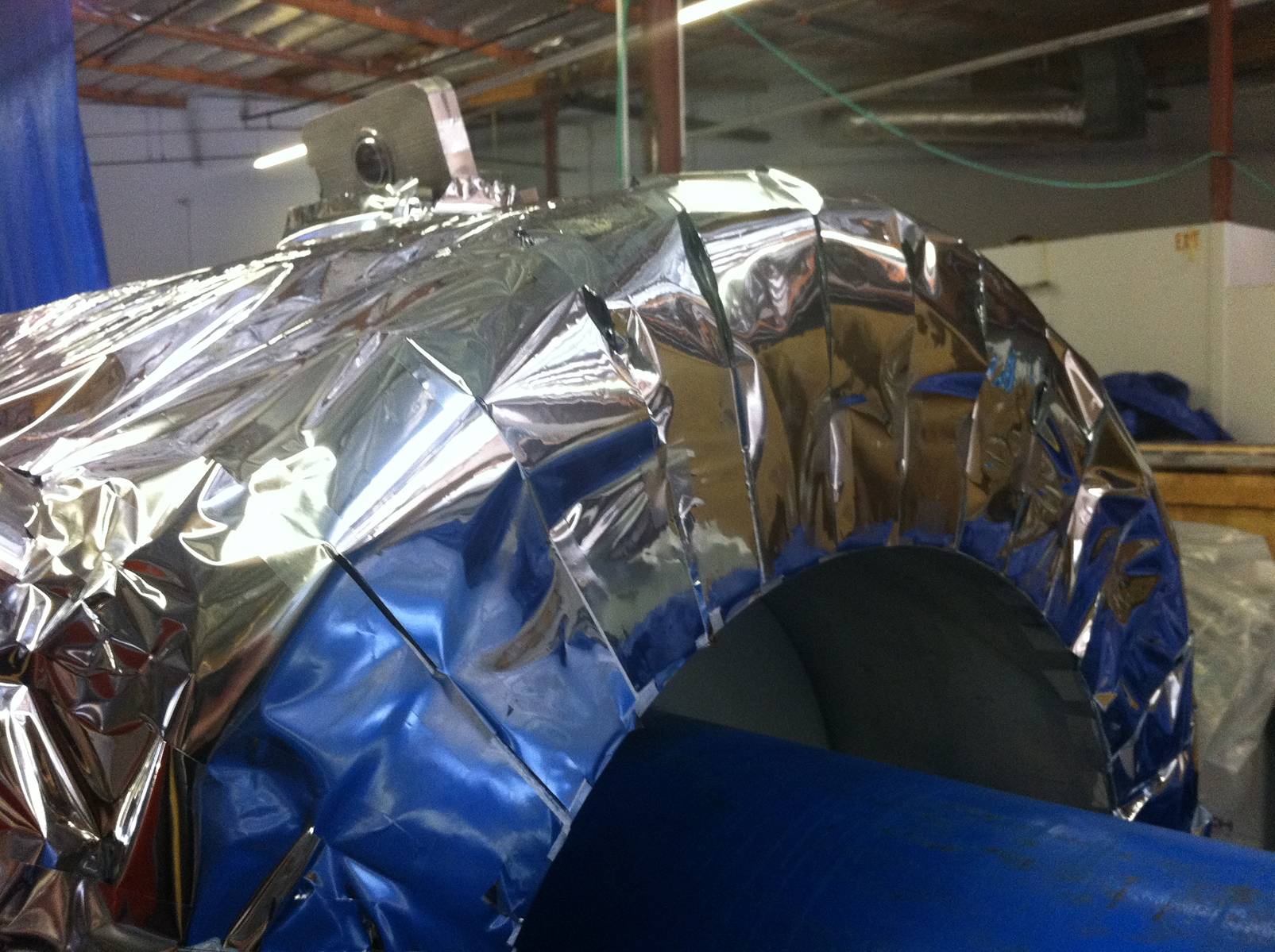 MICE Spectrometer Solenoids Magnets Review   ---   October 26, 2015   ---   Steve Virostek
13
60K Shield Assembly
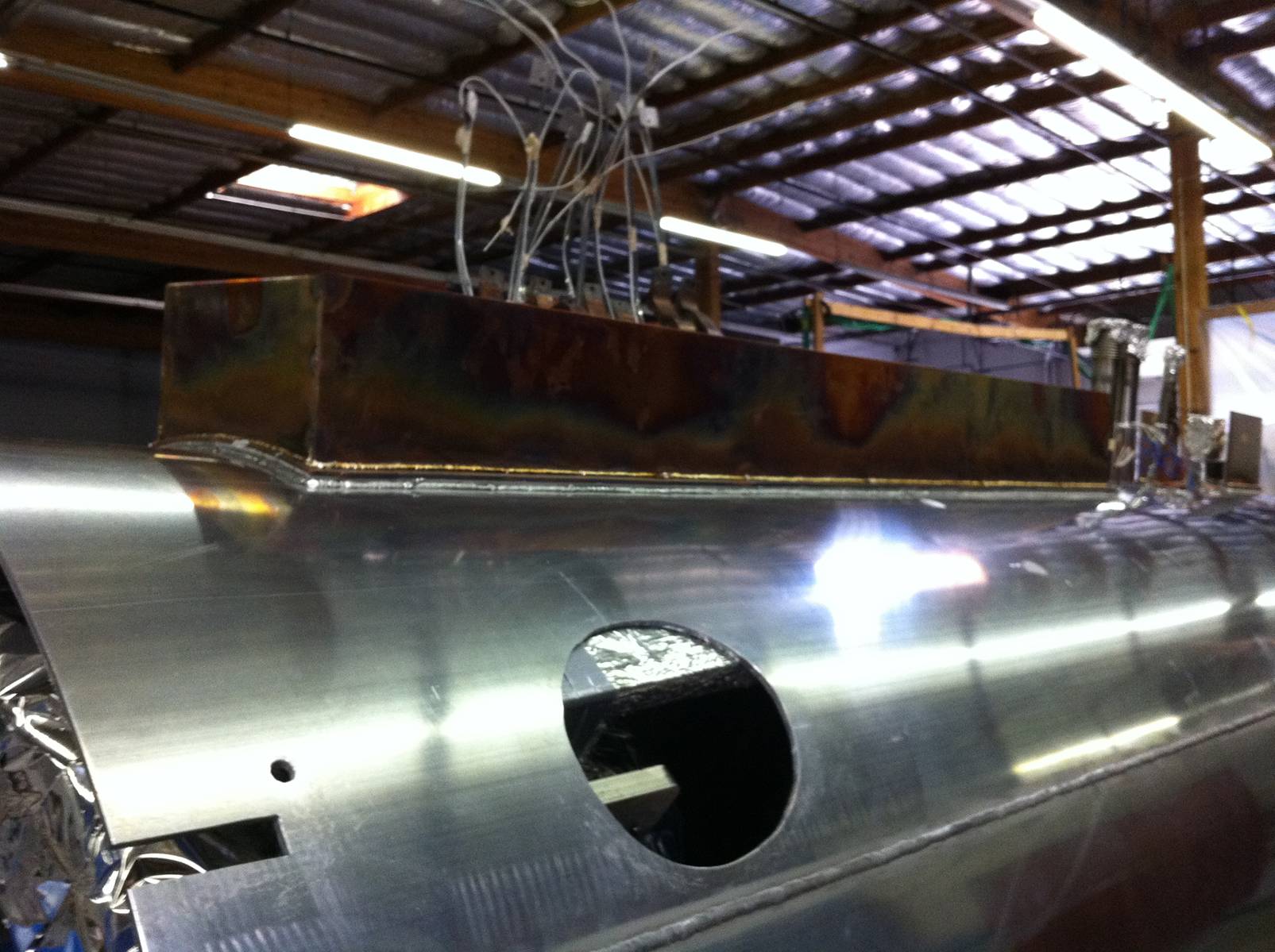 - Series 1100 aluminum thermal shield
- Copper transition for cooler connection
MICE Spectrometer Solenoids Magnets Review   ---   October 26, 2015   ---   Steve Virostek
14
Nested Cold Mass/Shield
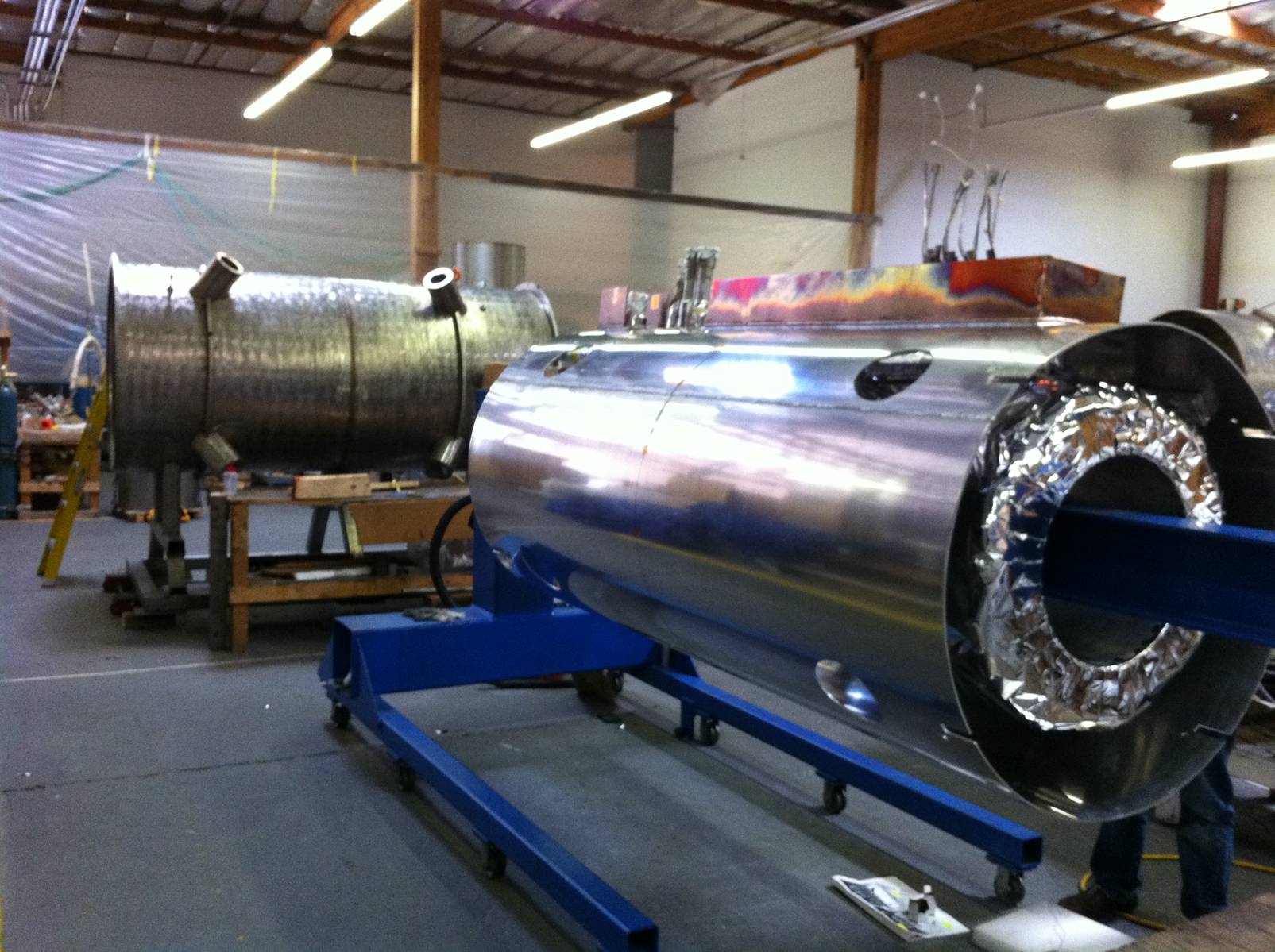 - Cold mass nested in shield before
   installation in vacuum vessel
MICE Spectrometer Solenoids Magnets Review   ---   October 26, 2015   ---   Steve Virostek
15
Cold Mass Vent and Fill Lines
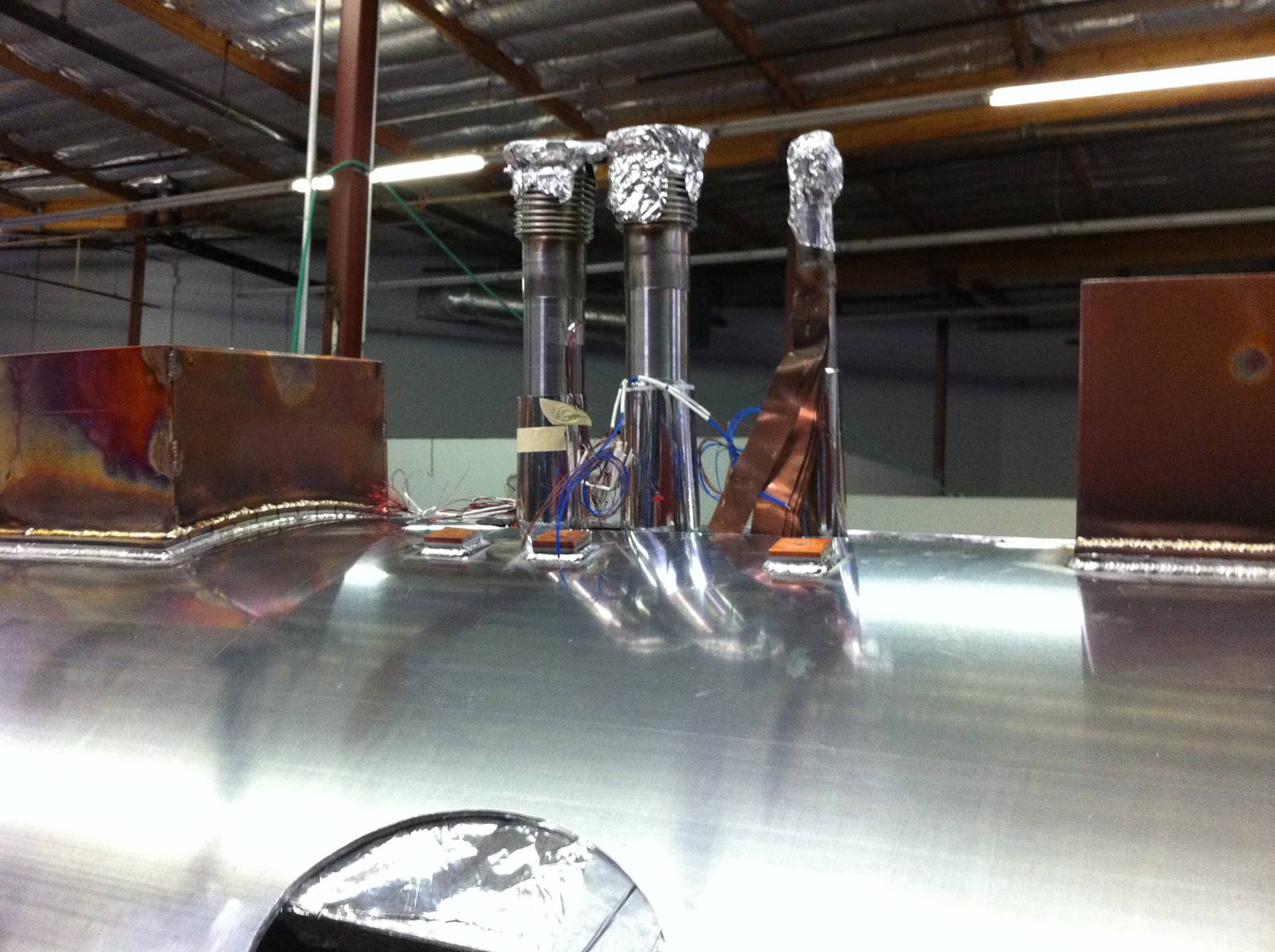 - Fill and vent lines intercepted at shield
- Thinned out walls limit conduction
MICE Spectrometer Solenoids Magnets Review   ---   October 26, 2015   ---   Steve Virostek
16
Shield Prep for MLI
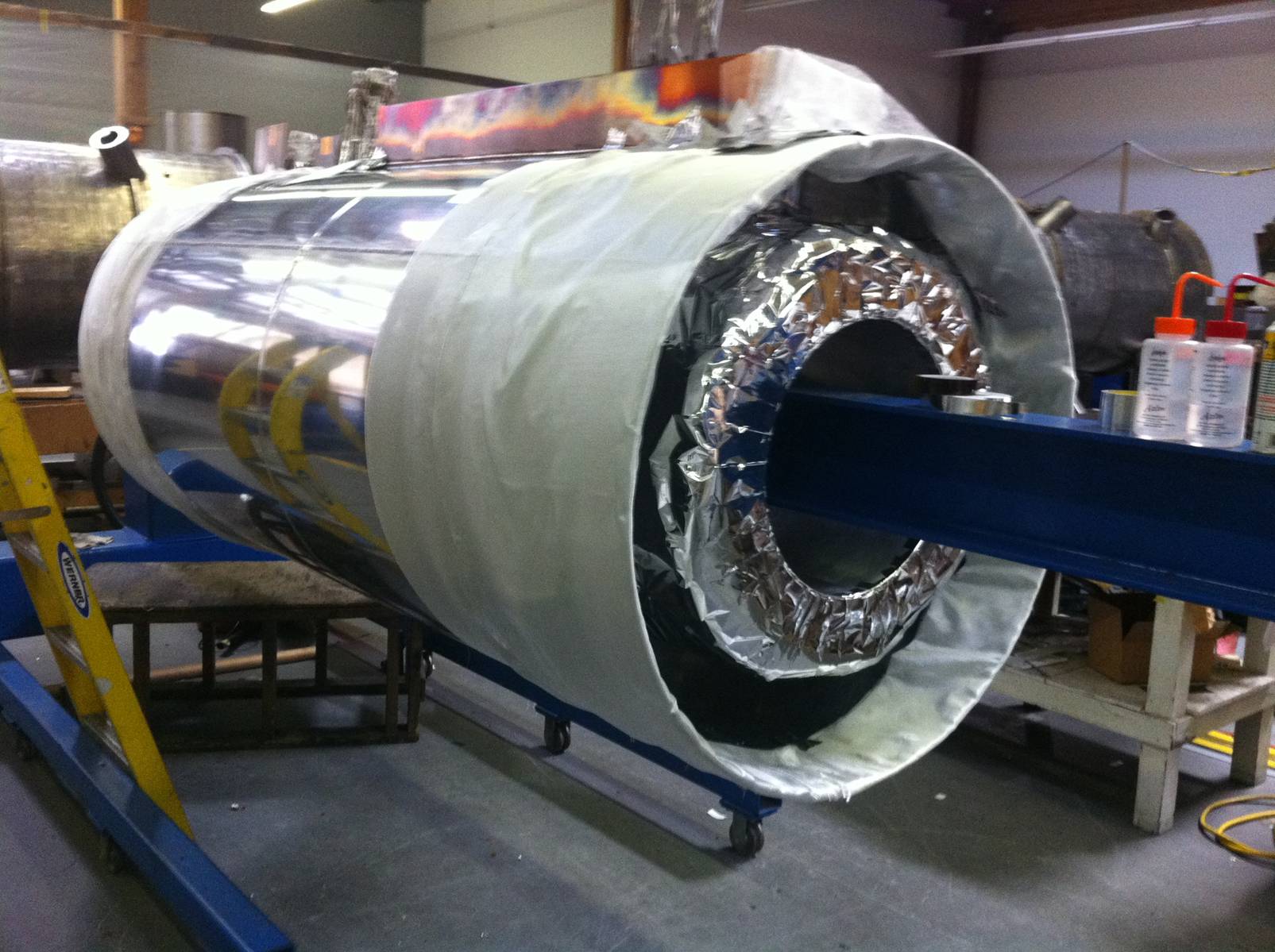 - ~64 layers MLI on thermal shield
- Fiberglass cloth protects during welding
MICE Spectrometer Solenoids Magnets Review   ---   October 26, 2015   ---   Steve Virostek
17
Shield/Cold Mass Installation
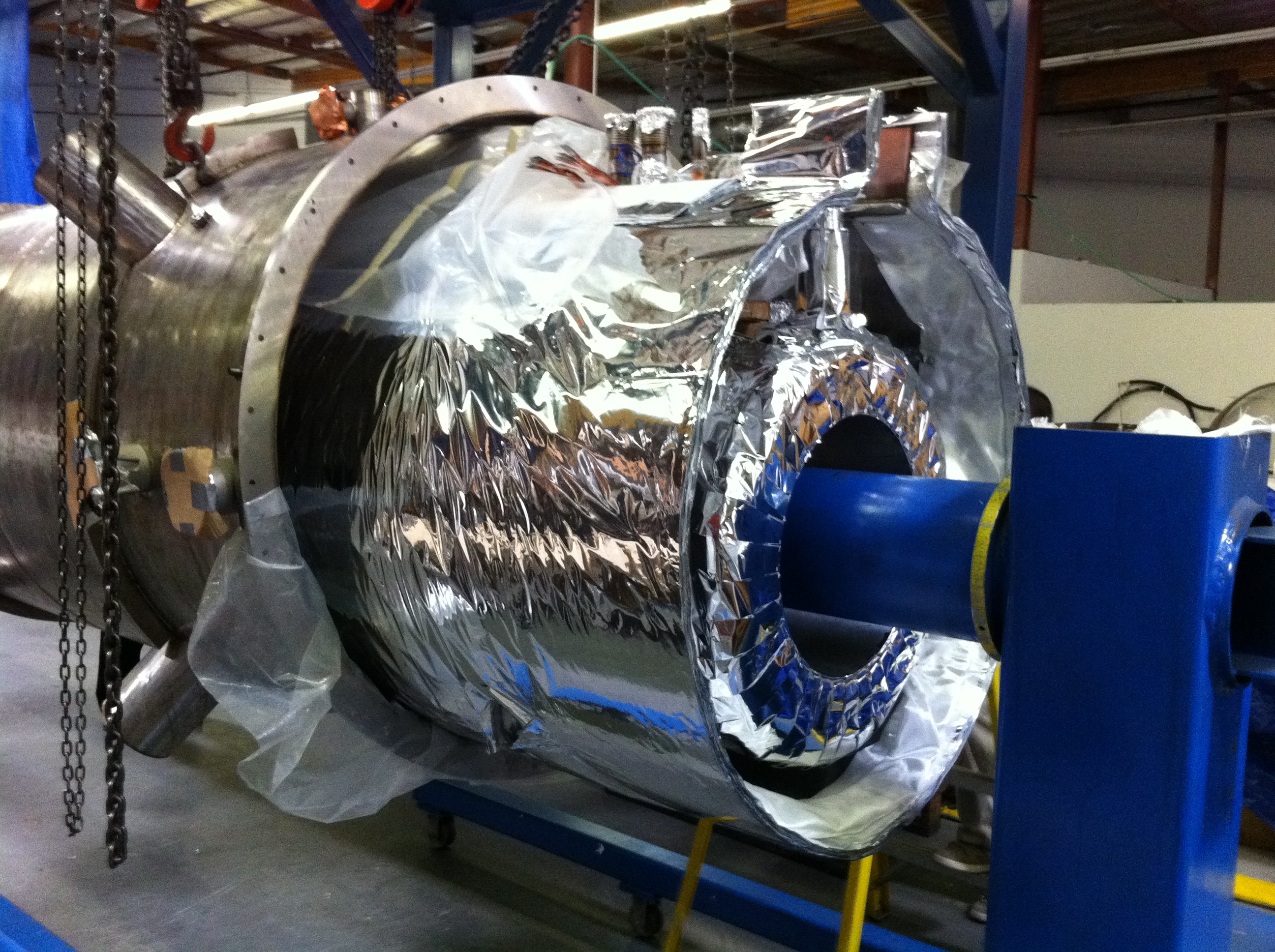 MICE Spectrometer Solenoids Magnets Review   ---   October 26, 2015   ---   Steve Virostek
18
Cold Mass Alignment
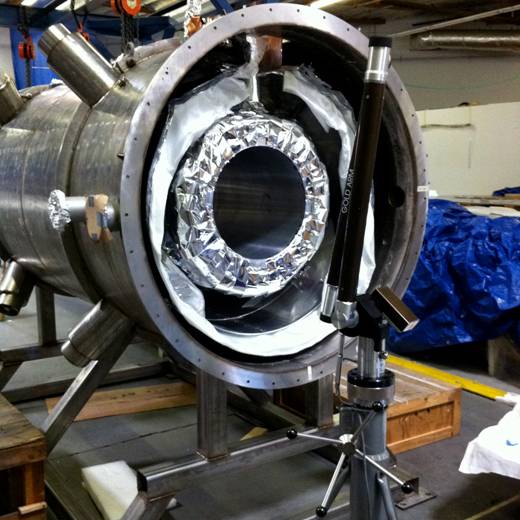 - Cold mass alignment using portable CMM
MICE Spectrometer Solenoids Magnets Review   ---   October 26, 2015   ---   Steve Virostek
19
Cold Mass Support Bands
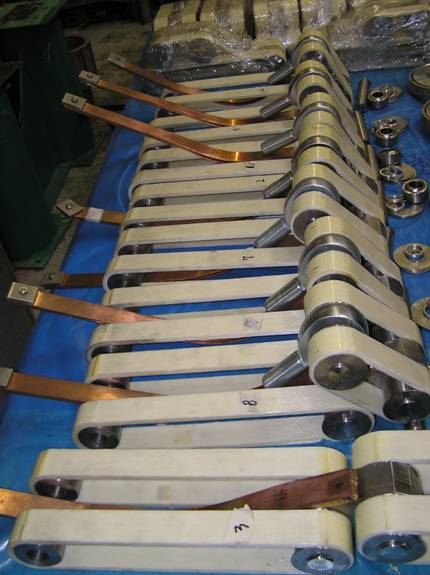 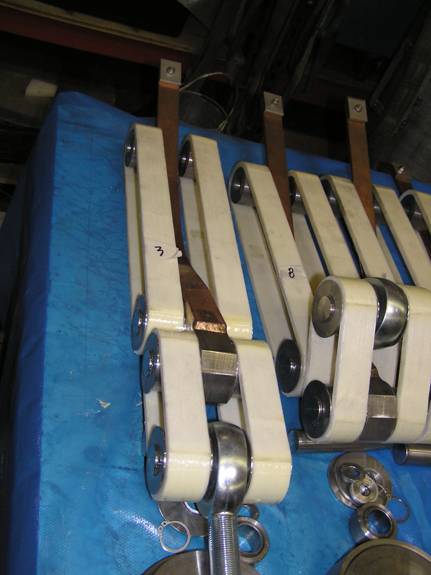 - Fiberglass bands for low heat leak
- Intermediate intercept at 60K shield
MICE Spectrometer Solenoids Magnets Review   ---   October 26, 2015   ---   Steve Virostek
20
Mounting of Cold Mass Suppts
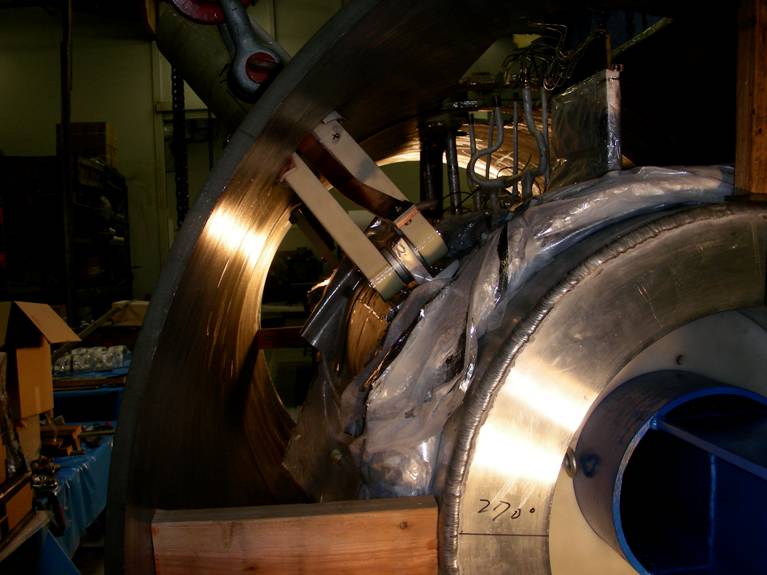 - Support bands are pre-tensioned 
   during cold mass alignment
MICE Spectrometer Solenoids Magnets Review   ---   October 26, 2015   ---   Steve Virostek
21
60K Support Band Intercepts
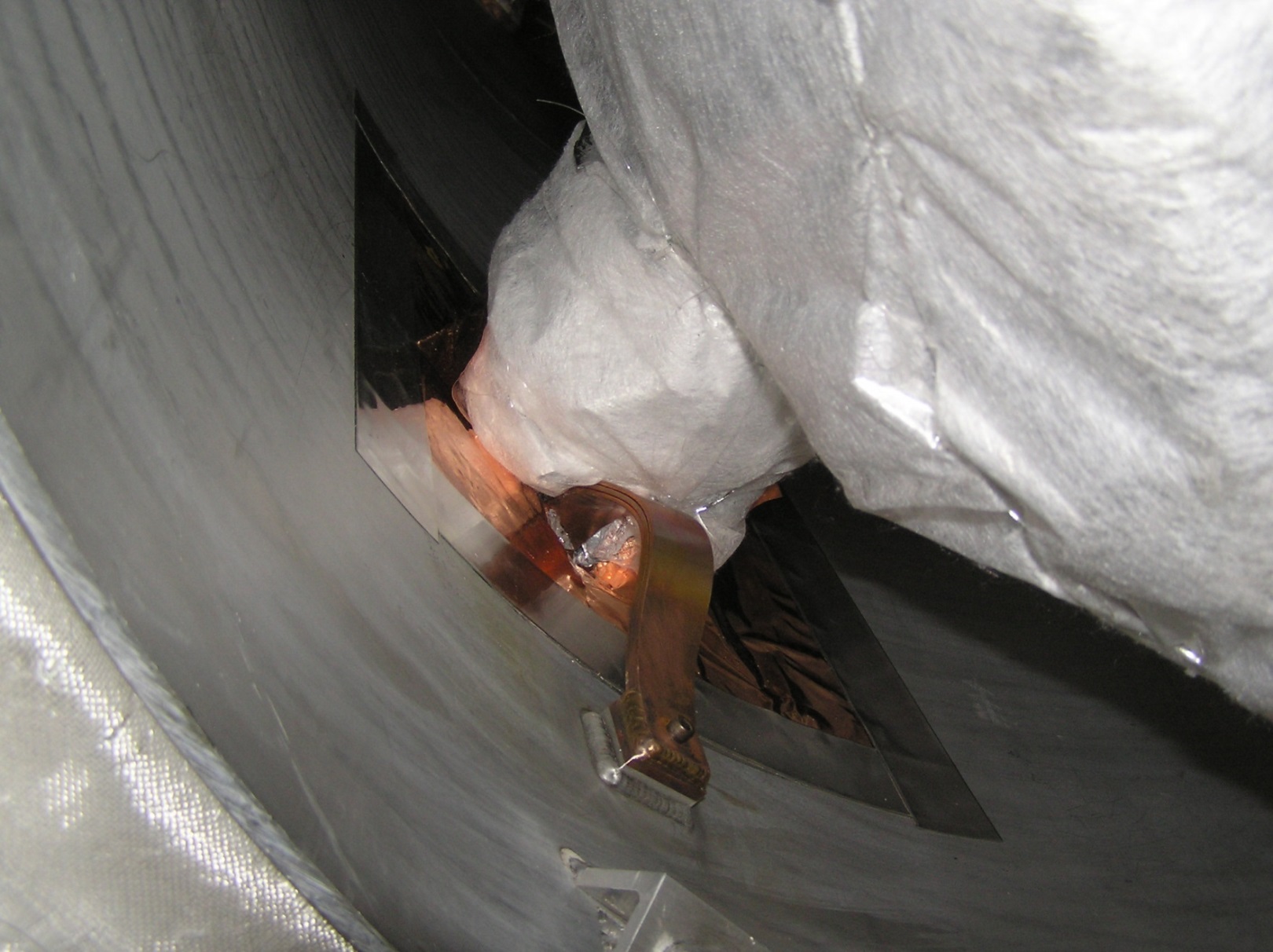 MICE Spectrometer Solenoids Magnets Review   ---   October 26, 2015   ---   Steve Virostek
22
Thermal Shield Support Band
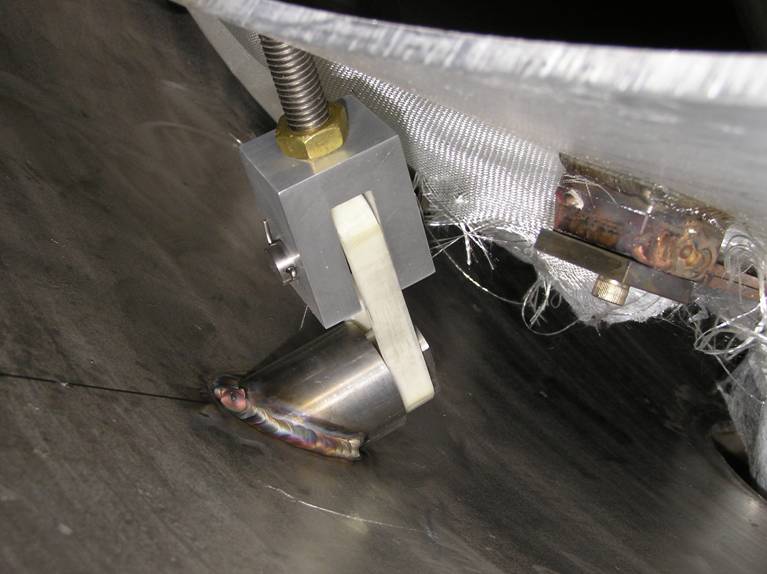 - Low heat leak fiberglass bands
  support weight of thermal shield
MICE Spectrometer Solenoids Magnets Review   ---   October 26, 2015   ---   Steve Virostek
23
Thermal Shield Bore MLI Wrap
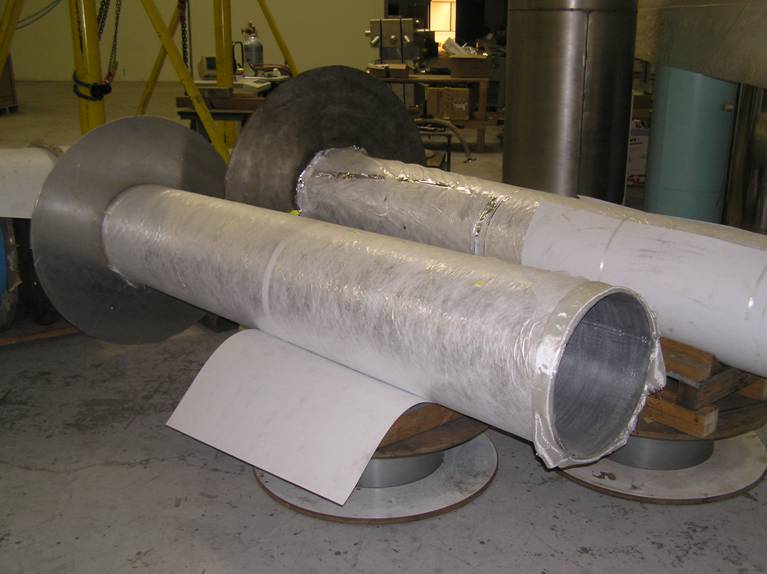 MICE Spectrometer Solenoids Magnets Review   ---   October 26, 2015   ---   Steve Virostek
24
Shield End Plate Installation
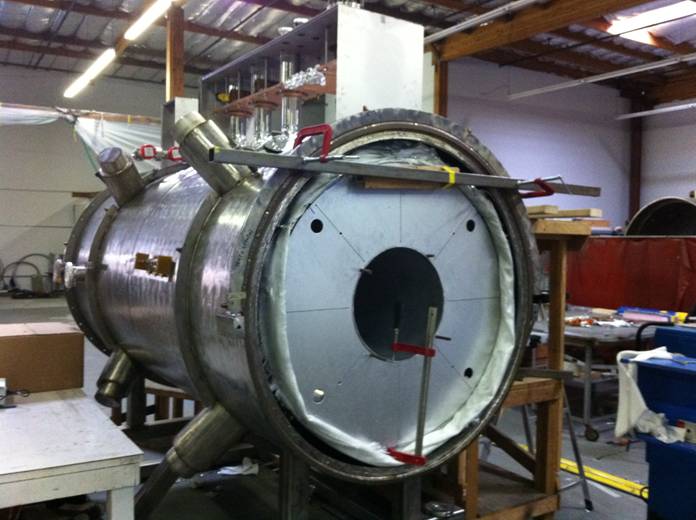 - Shield end plates are welded to bore and outer tube
- Saw cuts in end plates minimize eddy currents
MICE Spectrometer Solenoids Magnets Review   ---   October 26, 2015   ---   Steve Virostek
25
Vacuum Vessel End Wall/Warm Bore
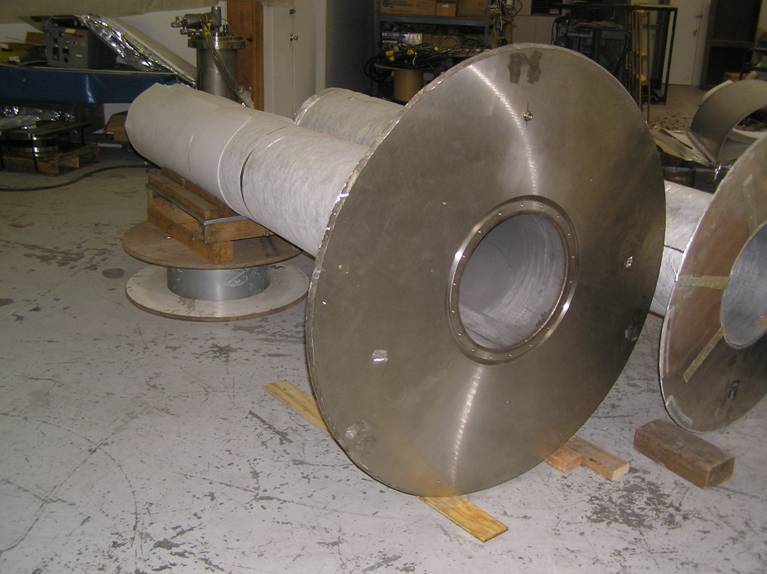 MICE Spectrometer Solenoids Magnets Review   ---   October 26, 2015   ---   Steve Virostek
26
Benchtop Cooler Tower Assembly
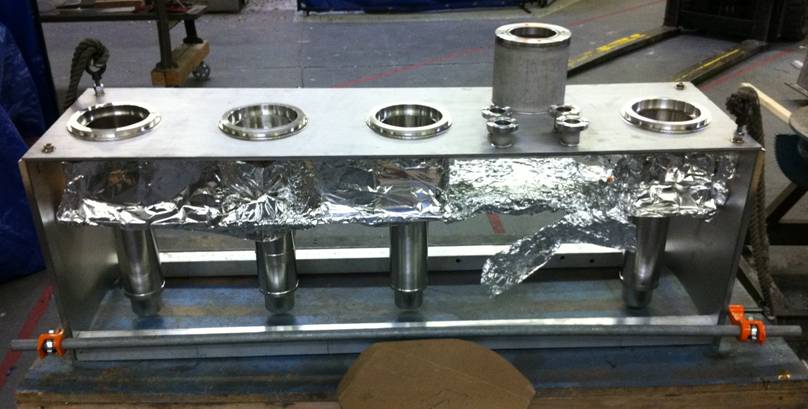 - Drop in arrangement simplifies cooler installation
- Some heat leak in thin walled sleeves
MICE Spectrometer Solenoids Magnets Review   ---   October 26, 2015   ---   Steve Virostek
27
Cooler Tower Install on Vessel
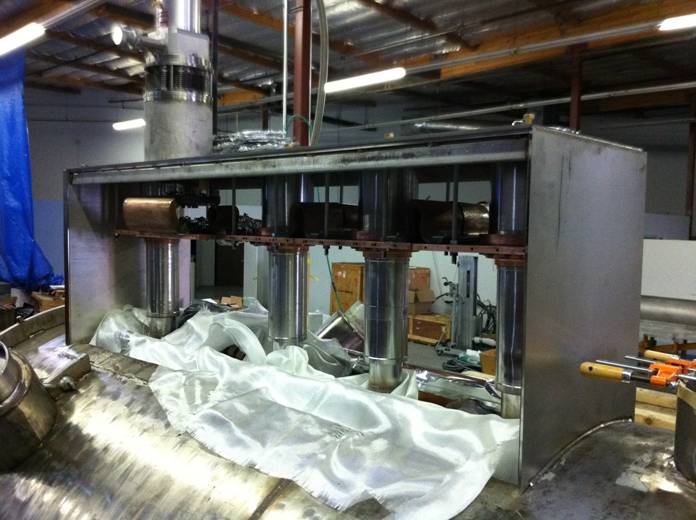 MICE Spectrometer Solenoids Magnets Review   ---   October 26, 2015   ---   Steve Virostek
28
Thermal Intercepts for Lower HTS Leads
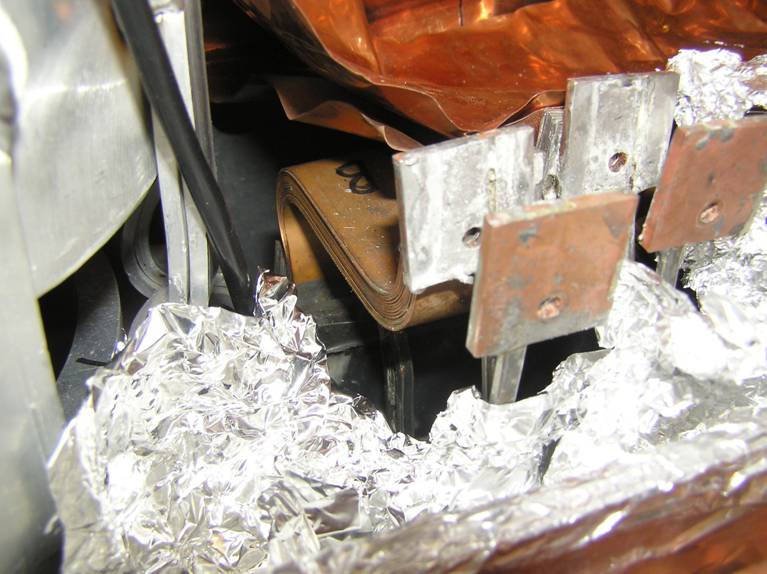 - Thermal intercepts to cold mass provide  
   cooling for bottom end of HTS leads
MICE Spectrometer Solenoids Magnets Review   ---   October 26, 2015   ---   Steve Virostek
29
HTS Lead Installation
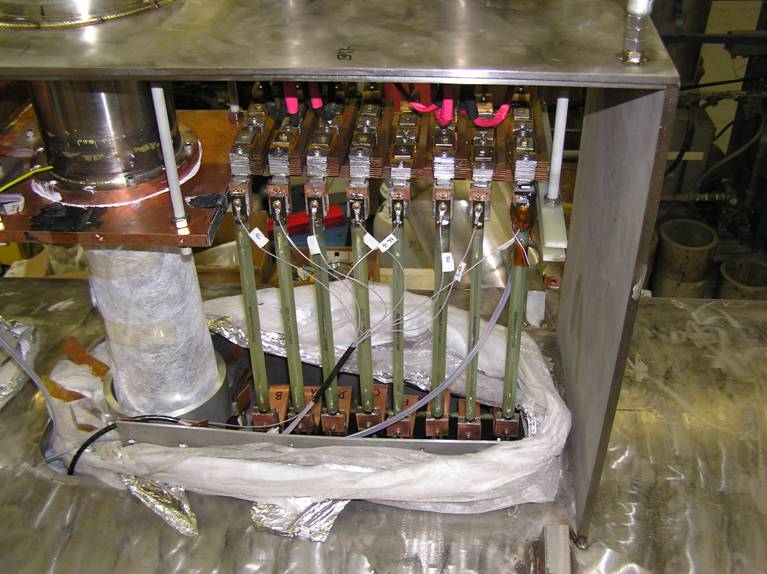 - HTS leads bolted and soldered at both ends
- Pre-installation tests ensure integrity
MICE Spectrometer Solenoids Magnets Review   ---   October 26, 2015   ---   Steve Virostek
30
Warm Lead Configuration
- Warm leads optimized to balance
   heat leak and resistive heating
- Heat intercepted at 1st stage plate
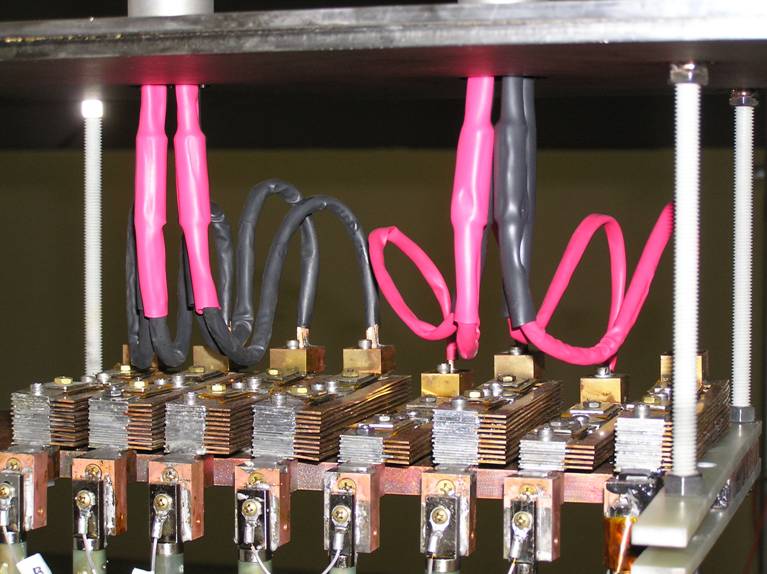 MICE Spectrometer Solenoids Magnets Review   ---   October 26, 2015   ---   Steve Virostek
31
Upper HTS Lead Thermal Intercept
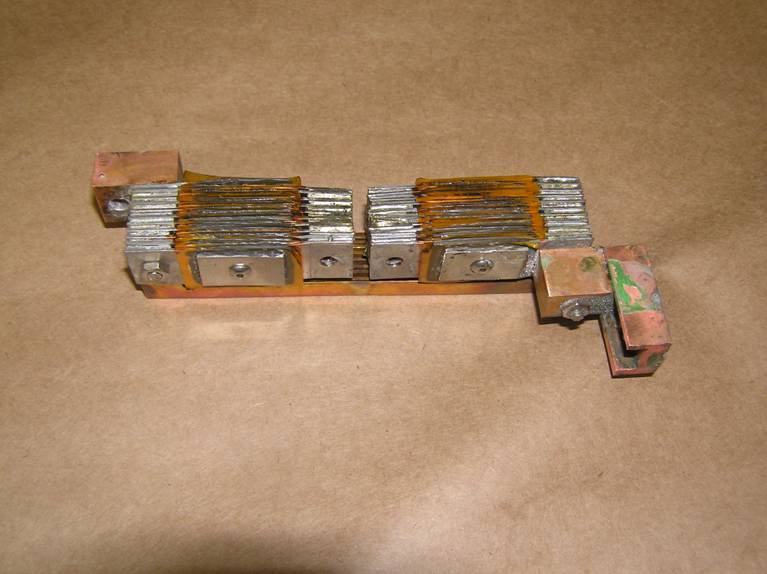 - Wang NMR designed double intercept
- Bypass leg provides current path
MICE Spectrometer Solenoids Magnets Review   ---   October 26, 2015   ---   Steve Virostek
32
Single Stage Cooler for HTS Leads
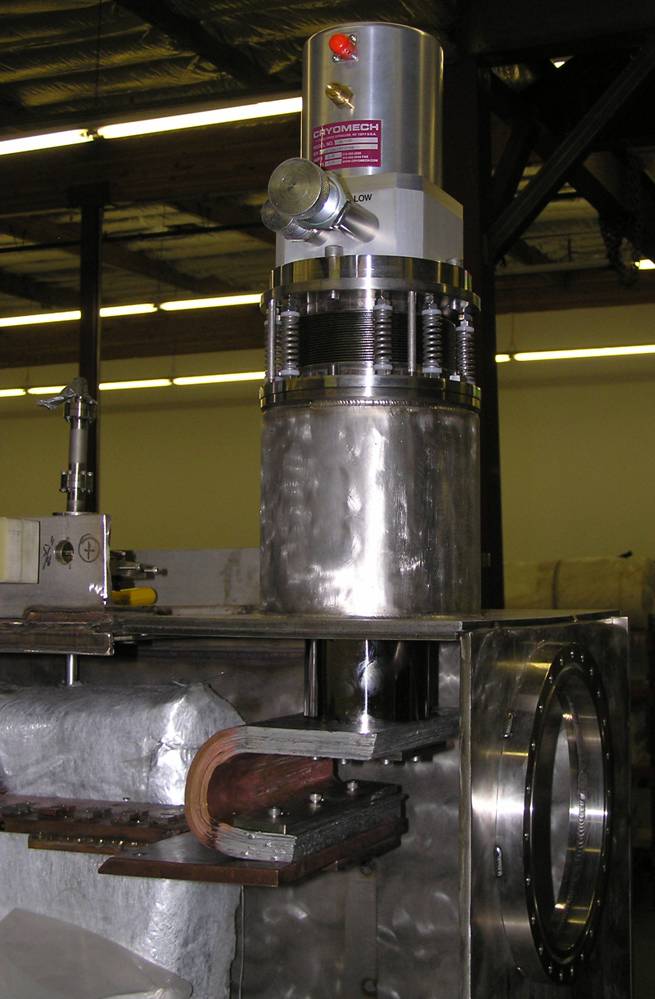 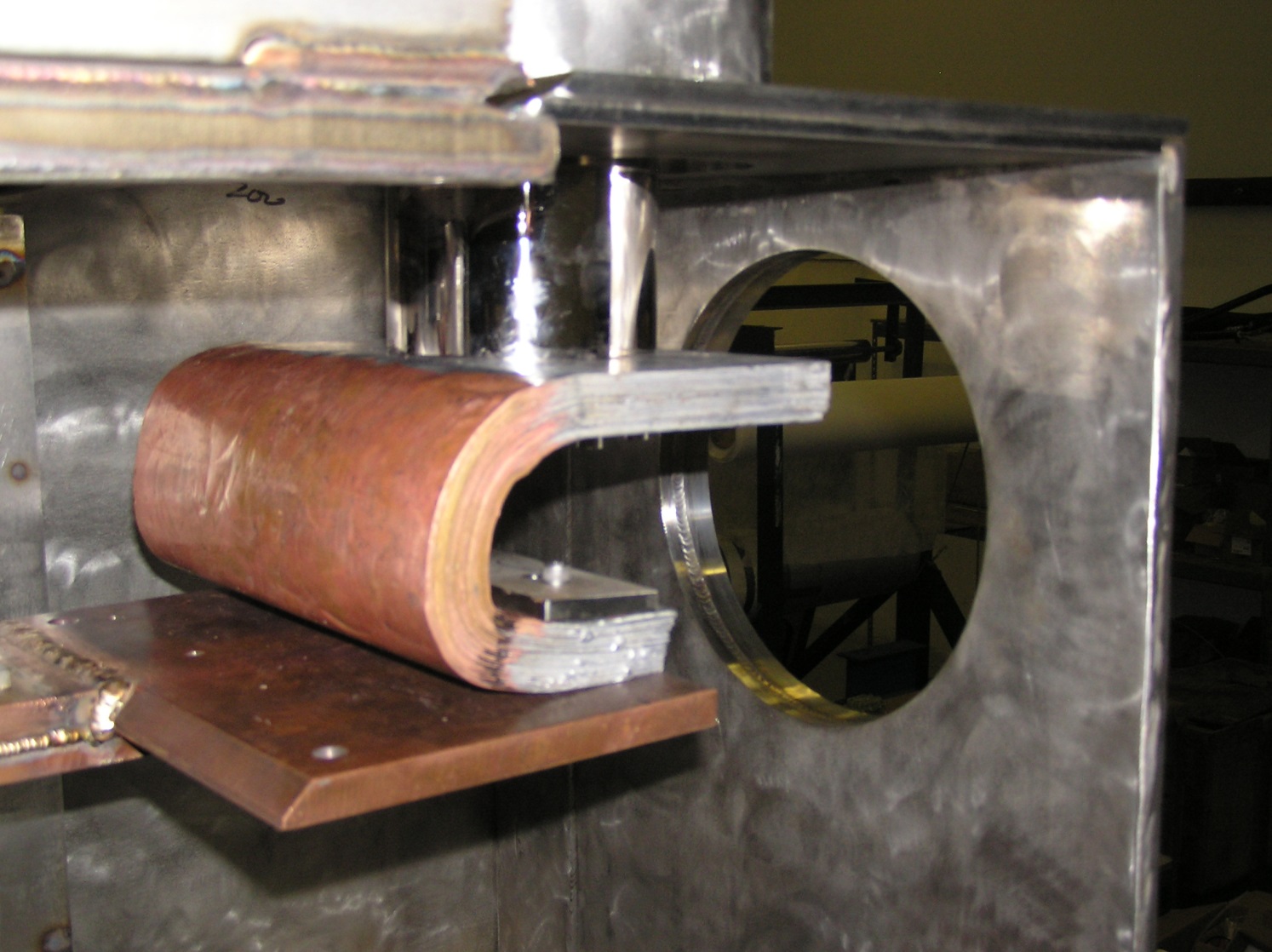 - Single stage cooler directly protects HTS leads
- 175 W of cooling power at 55K
MICE Spectrometer Solenoids Magnets Review   ---   October 26, 2015   ---   Steve Virostek
33
Warm Lead/Feedthru Assembly
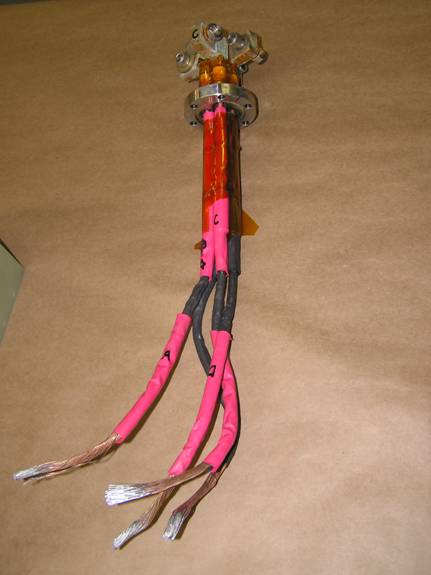 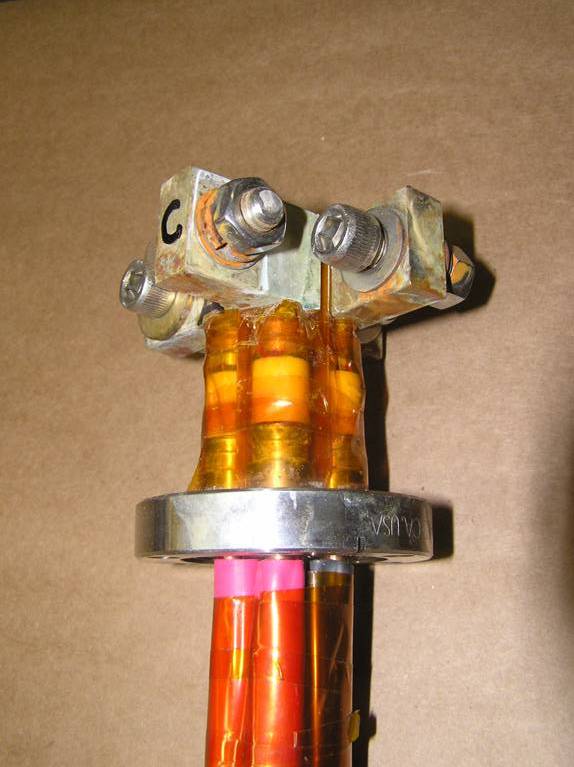 - Ceramic feedthrus very fragile
- Technique developed for rapid replacement
MICE Spectrometer Solenoids Magnets Review   ---   October 26, 2015   ---   Steve Virostek
34
Power Feedthrus w/Copper Flags
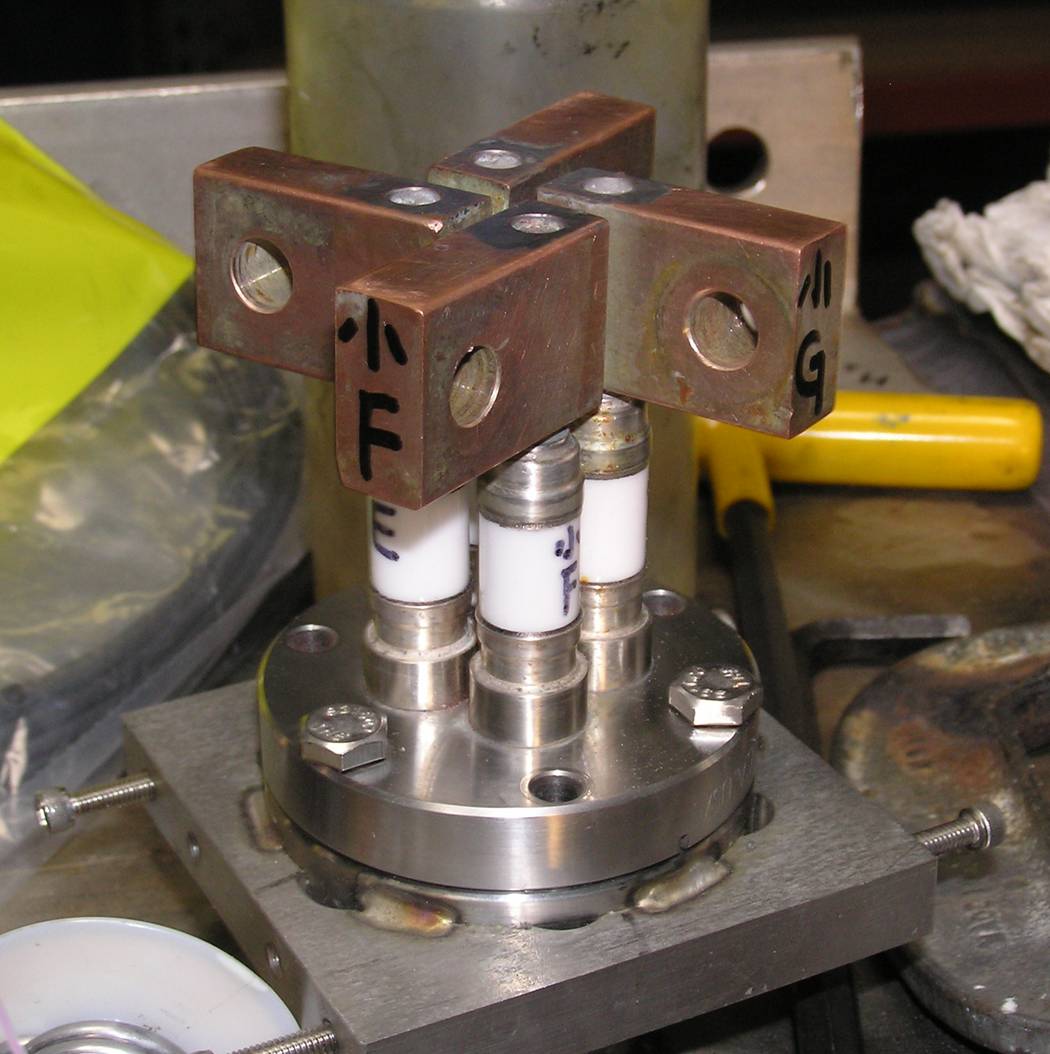 MICE Spectrometer Solenoids Magnets Review   ---   October 26, 2015   ---   Steve Virostek
35
1st Stage Cooler to Shield Connection
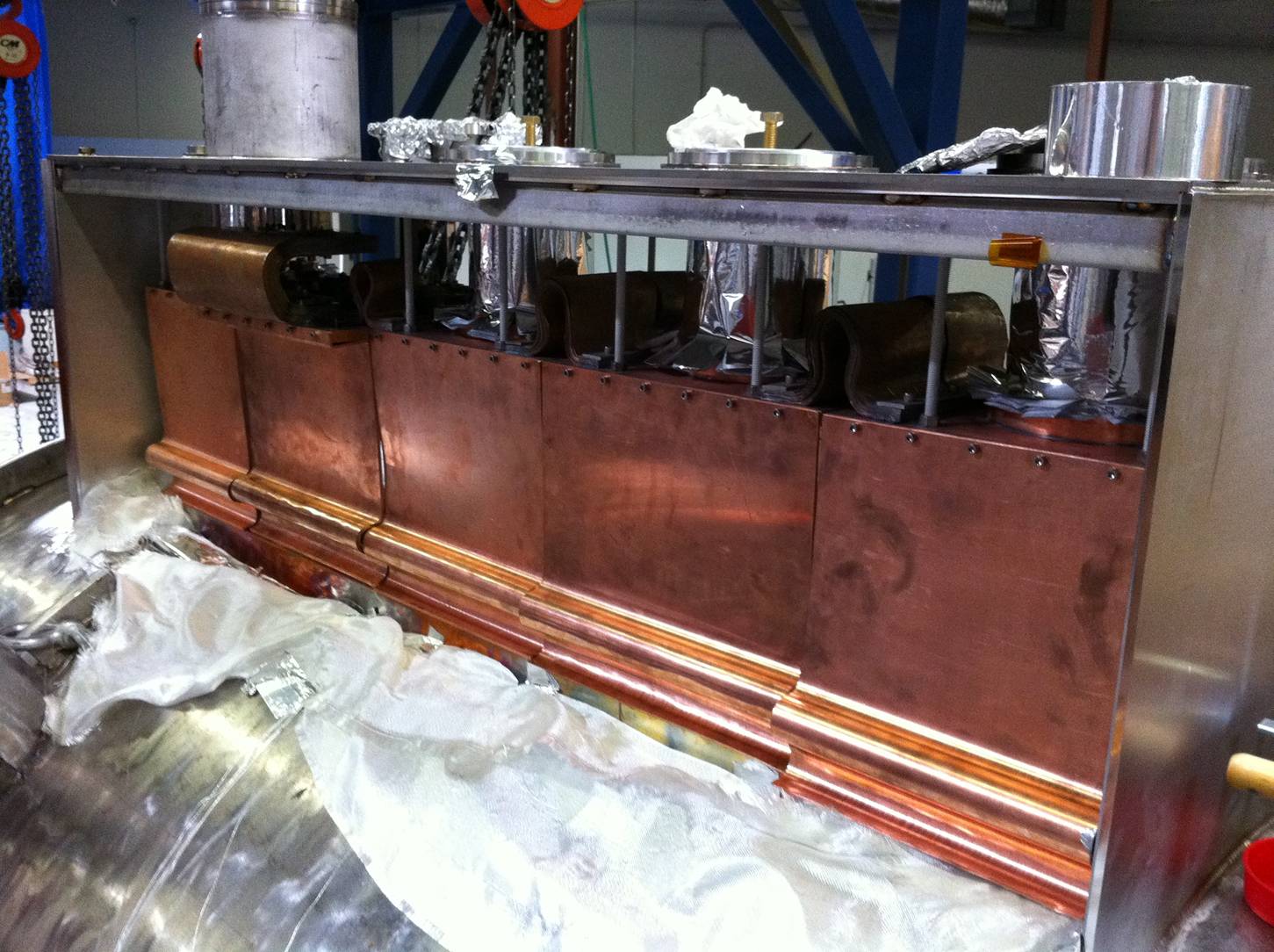 - Layered copper sheets connect coolers to shield
- Also shields cooler sleeves from direct radiation
MICE Spectrometer Solenoids Magnets Review   ---   October 26, 2015   ---   Steve Virostek
36
Completed Cooler Tower Assembly
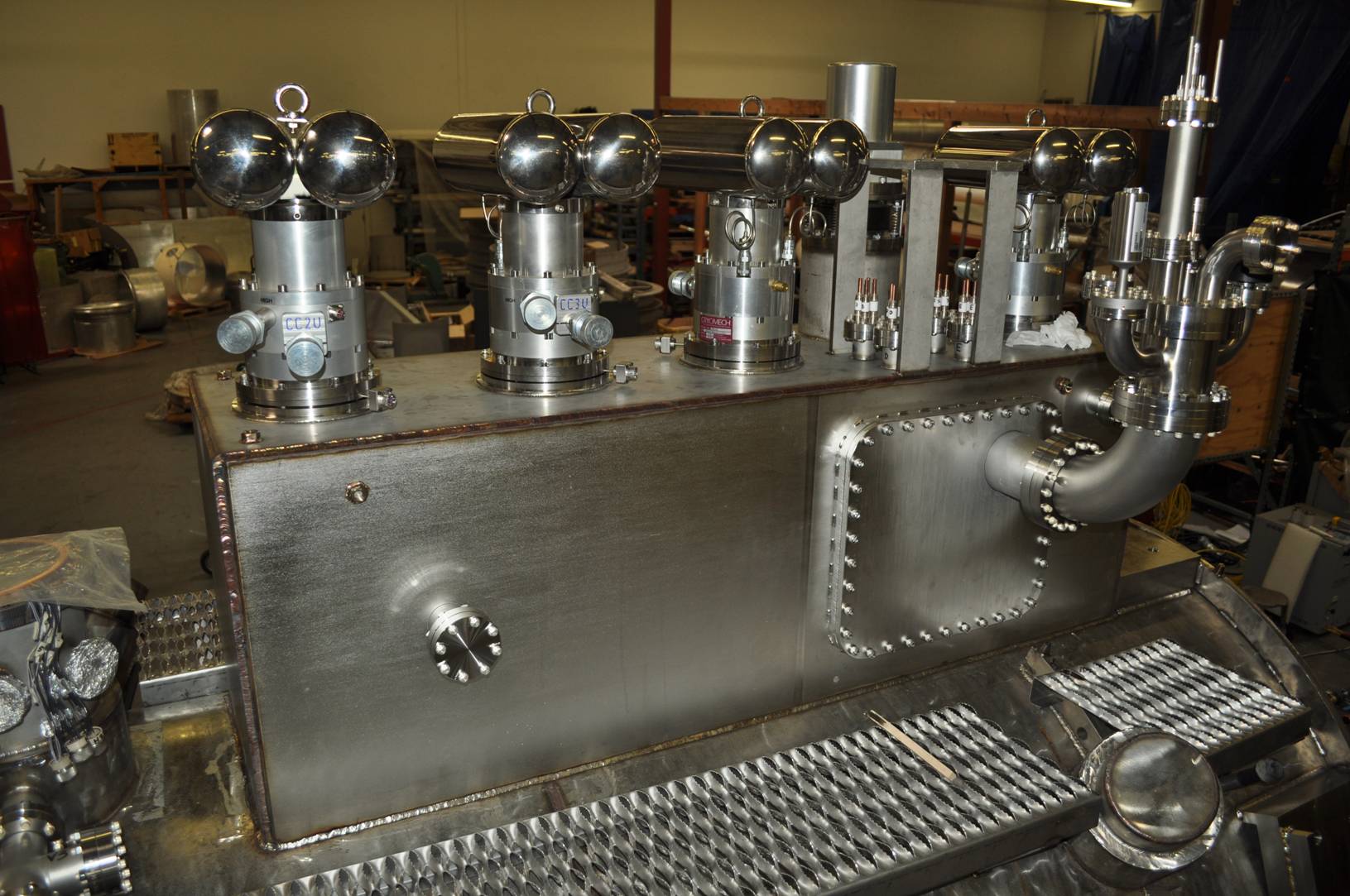 MICE Spectrometer Solenoids Magnets Review   ---   October 26, 2015   ---   Steve Virostek
37
Completed Magnet
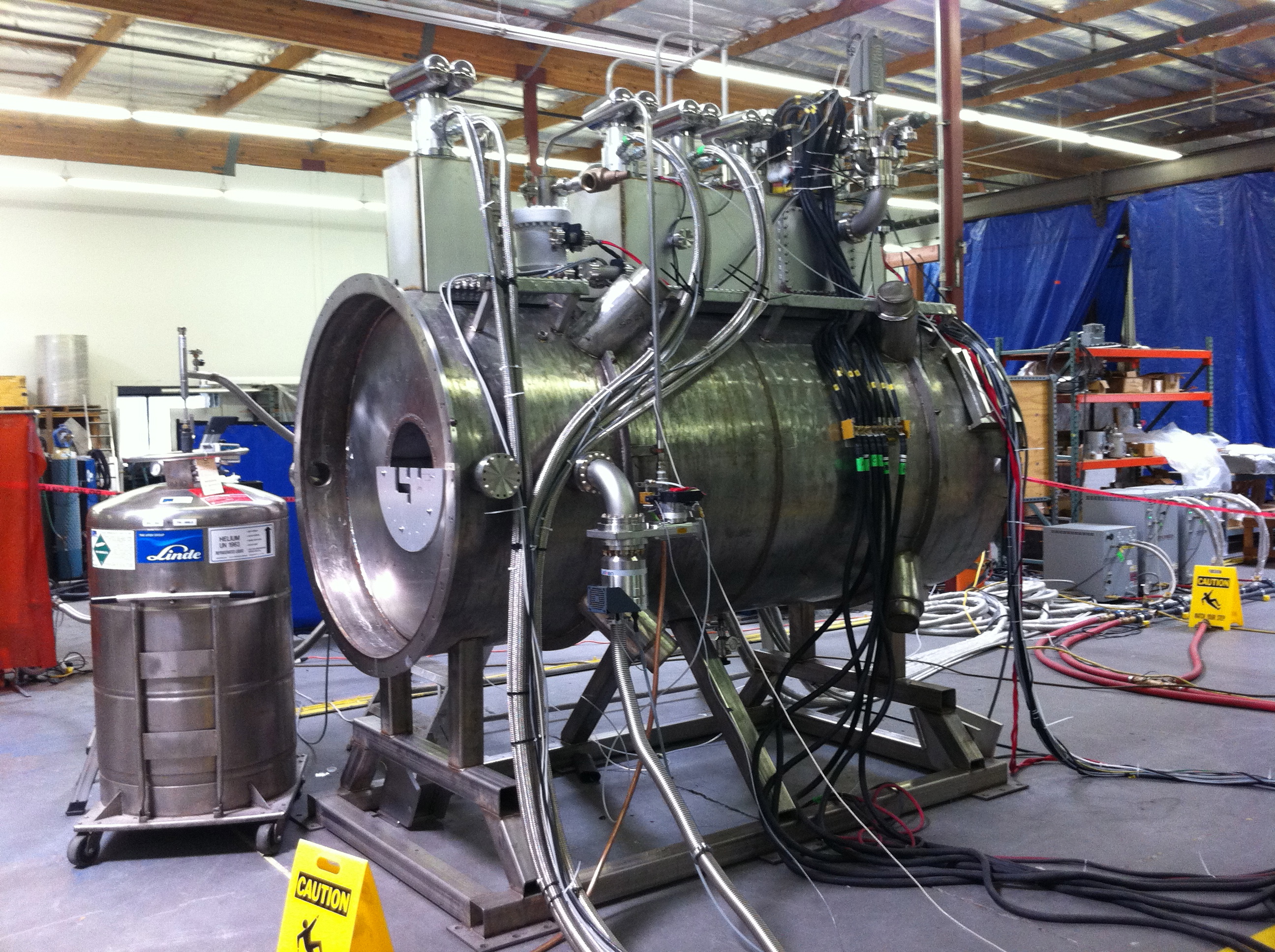 MICE Spectrometer Solenoids Magnets Review   ---   October 26, 2015   ---   Steve Virostek
38
Other Information
The two magnets shipped to RAL are virtually identical in design
SSU (1st magnet completed) performed better cryogenically than SSD
Wang NMR went thru several design iterations due to various performance deficiencies 
LBNL and MICE collaborators took a lead role in the final design and assembly of the magnets
MICE Spectrometer Solenoids Magnets Review   ---   October 26, 2015   ---   Steve Virostek
39